Credit Card Payments 101
Speaker name
Title
We Will Cover:
US credit card history
Fundamentals of credit cards
Types of credit cards
Mechanics
Where’s the money?
Security & trust
Innovation
Q&A
Once, Not-So Long Ago…
It all began when a man named Frank McNamara had dinner in a New York restaurant, but left his cash in another suit. He resolved never to be embarrassed again.
He founded Diners Club.  The first credit cards accepted nationwide. 

Life Magazine proclaimed him one of the “100 Most Influential Americans of the 20th Century”.

Not to shabby for a guy that forgot his wallet.
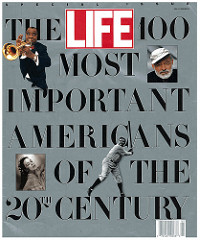 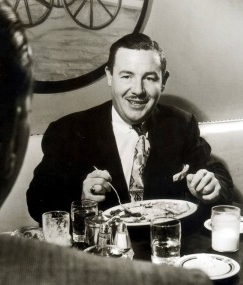 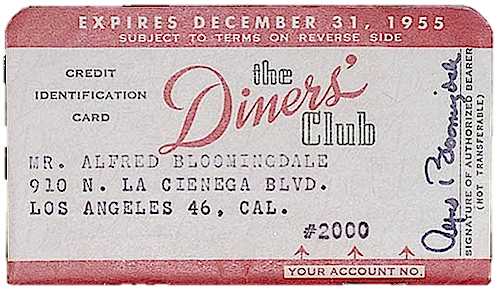 Timeline of Credit Card Growth
1970’s
MasterCard formed by combining bank associations
Visa formed by Bank of America franchising banks
1960’s
Groups of banks form “co-operatives” so all member bank cards can be used at all member bank merchants
1950’s
Individual banks try card issuing but most fail – Except BofA in California
1960
1950
1970
1990
1980
1958
American Express and Carte Blanche introduce general purpose card
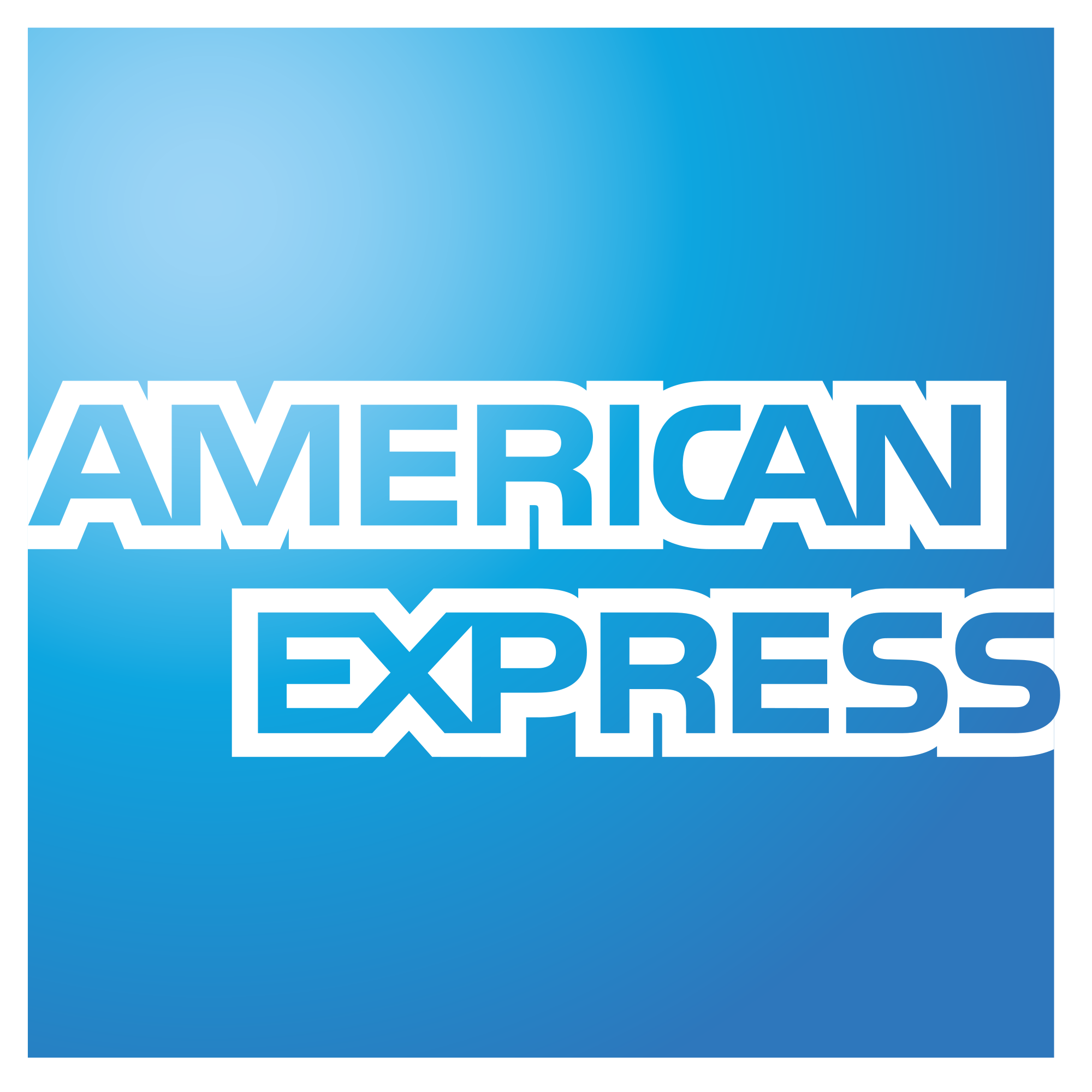 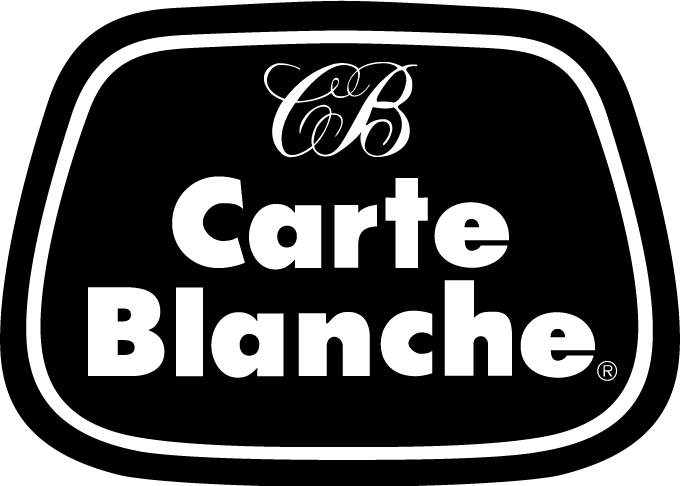 1997
Paypal founded
1971
Visa follows Mastercard by transforming franchising model into co-operative model
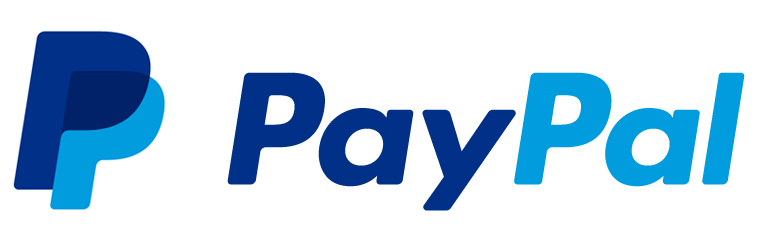 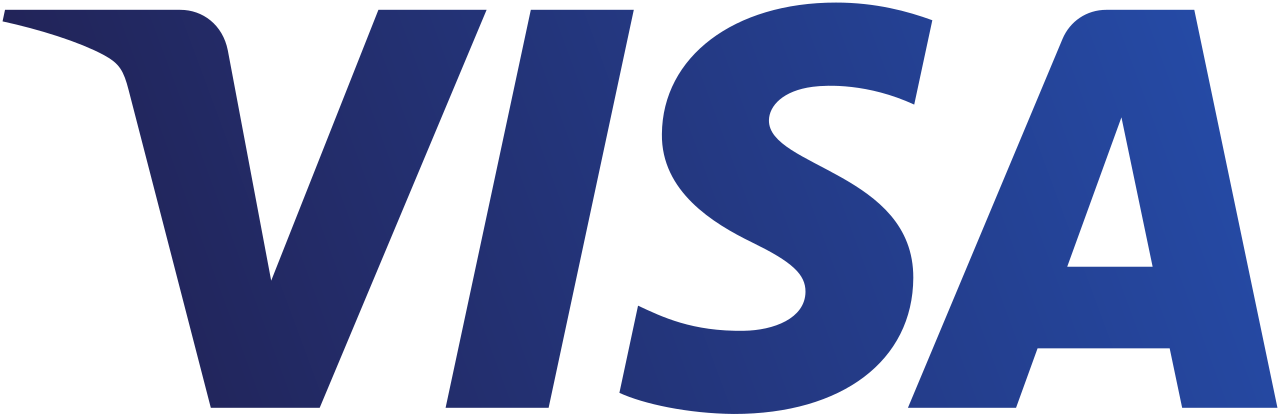 1950
Diners Club Intro’s Multi-Merchant/Multi-Cardholder Card
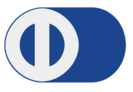 [Speaker Notes: The Lydians are the first people on record to coin gold and silver into money (7th century BC)
Italians invented checks (known as the “bill of exchange”) around the 14th century
By 1950s, many department stores and other merchants had given metal “charge plates” to their better customers, who could present this identification and pay their charges later]
Payment Card Types
Quick Knowledge Test
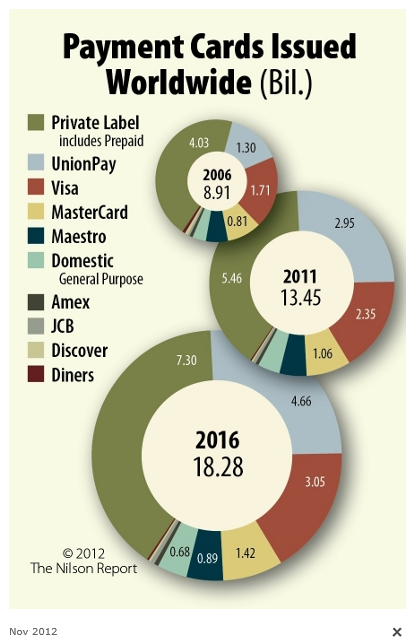 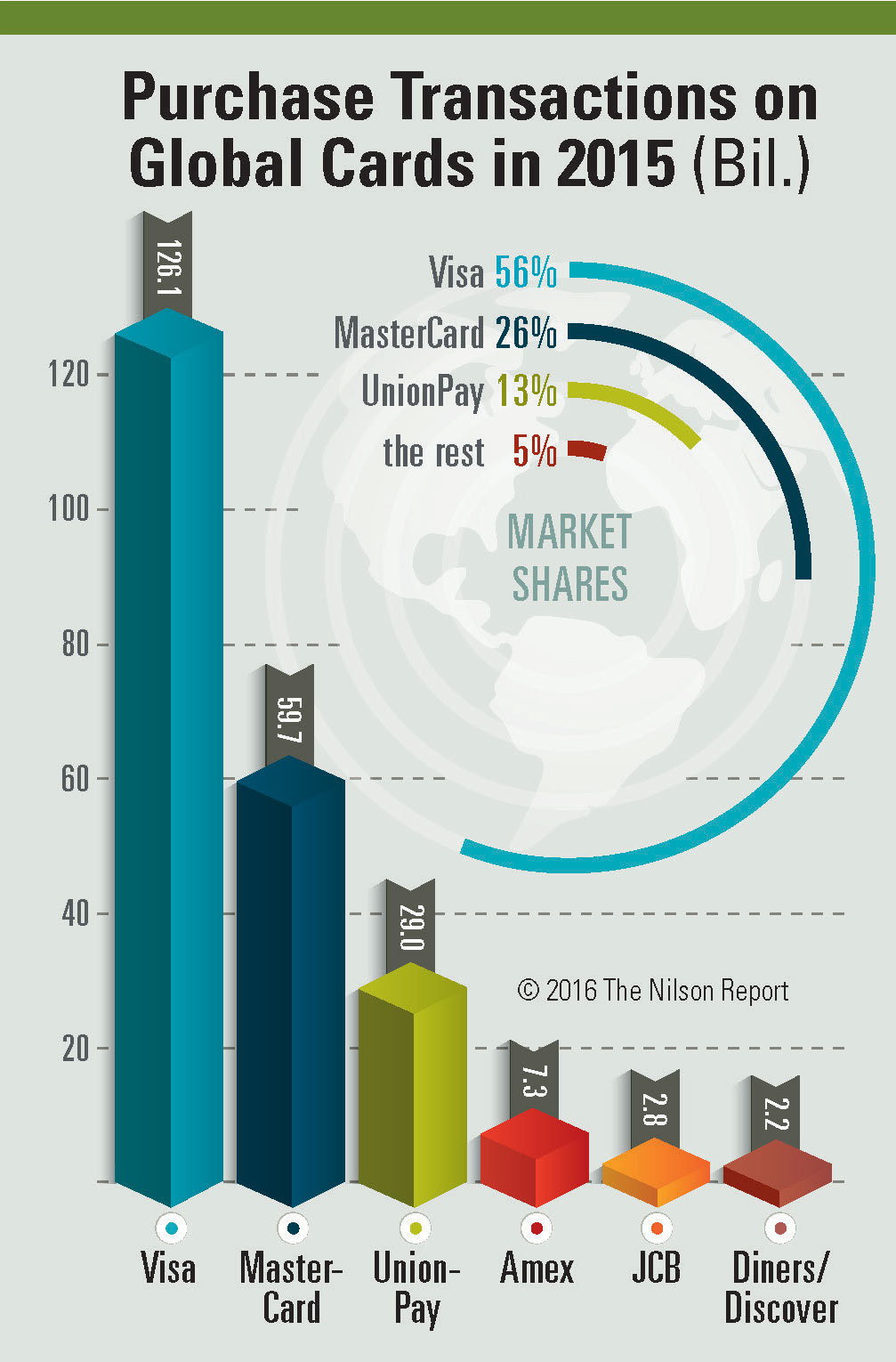 Which payment brand has the most number of payment cards worldwide?
A.         American Express
B.         China Union Pay
C.         Diners Club
D.         JCB
E.         MasterCard
F.          Visa
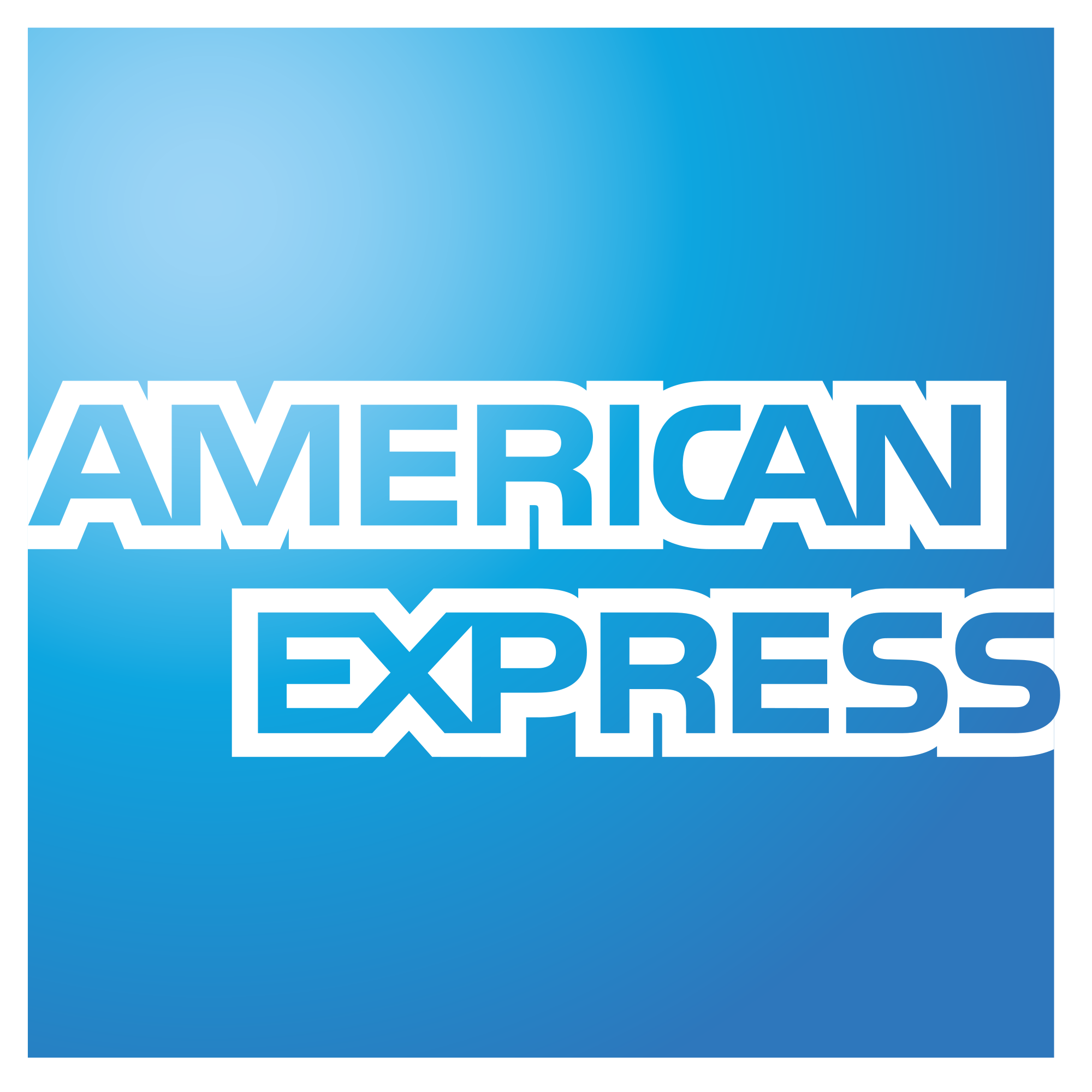 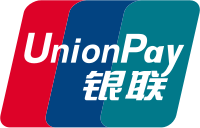 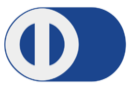 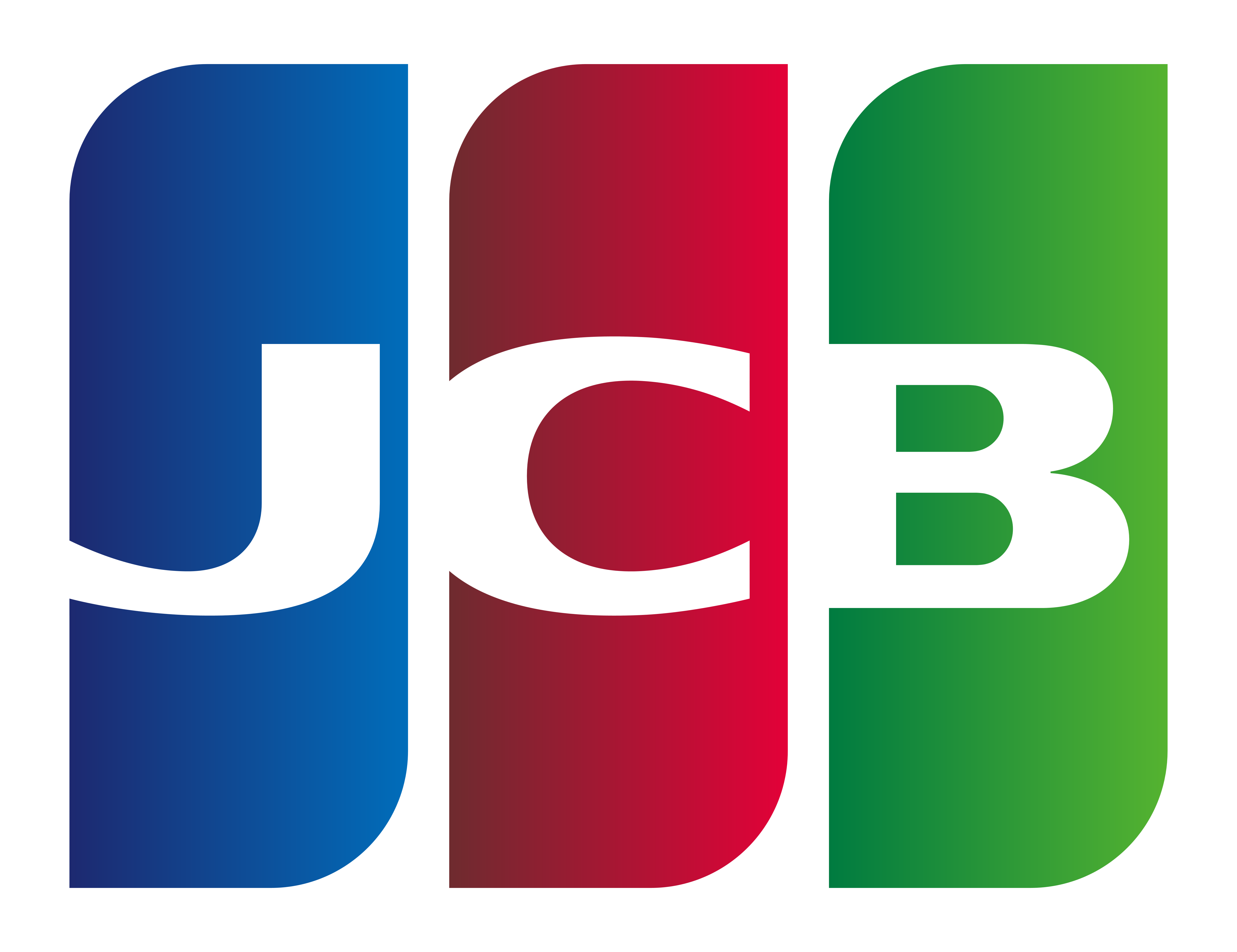 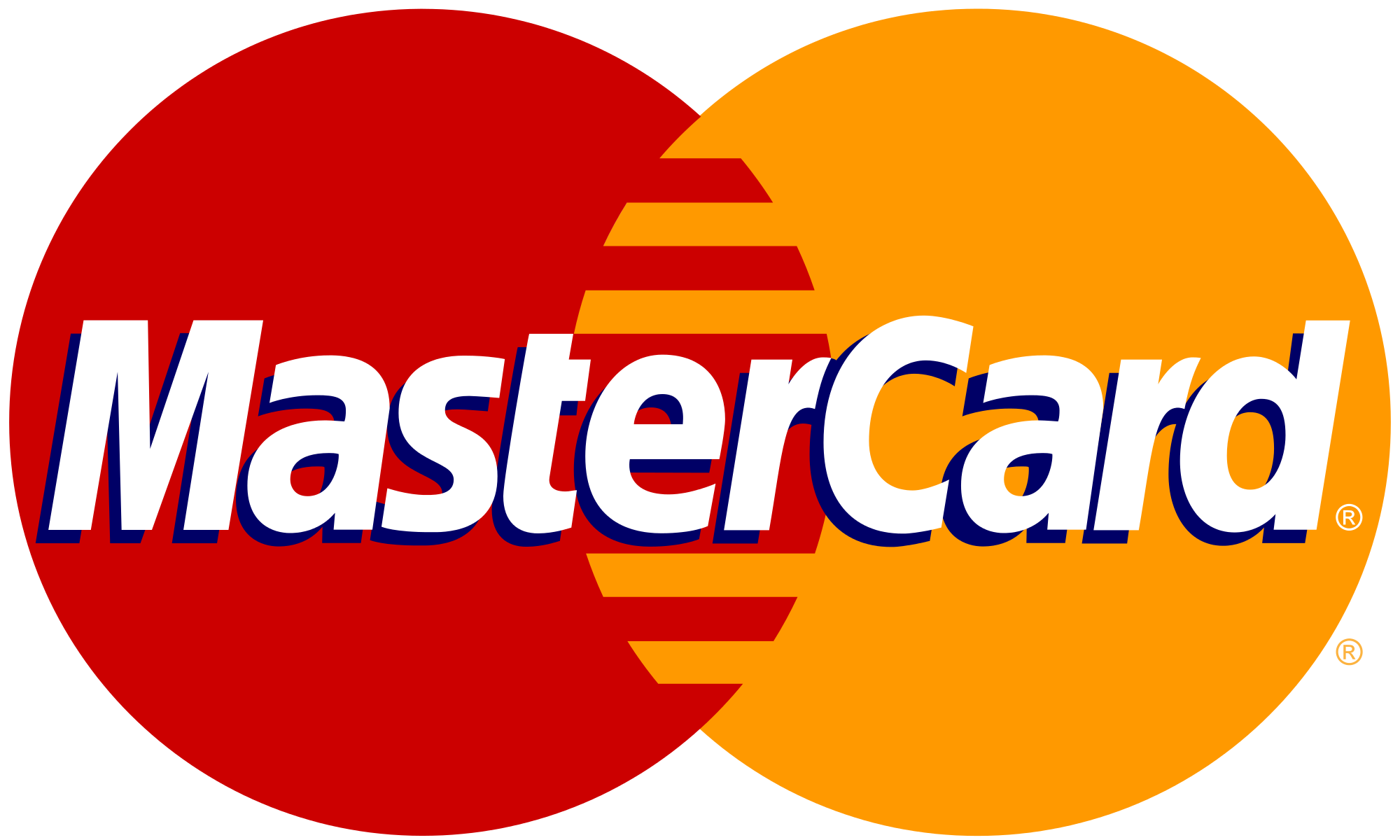 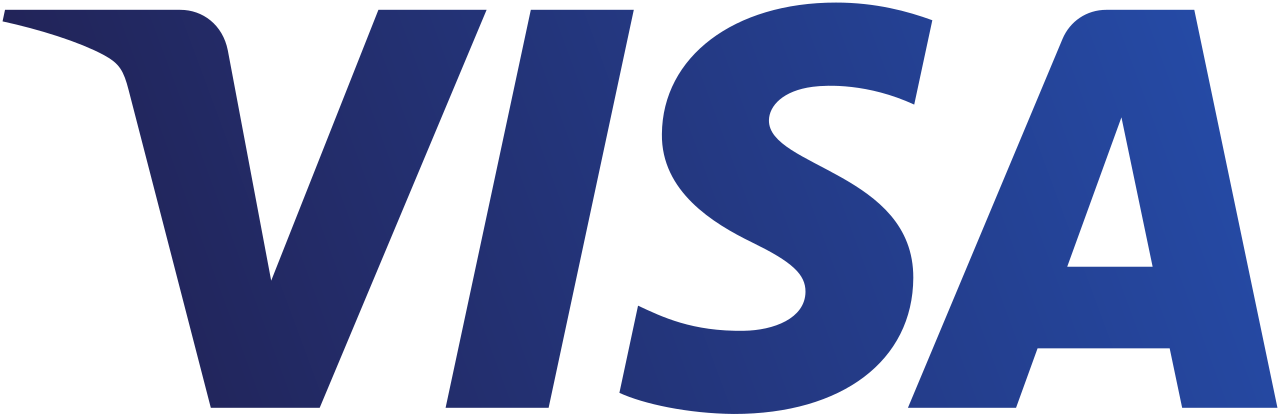 [Speaker Notes: I know.  You probably thought is was Visa.  Here’s probably why.]
Credit/Debit Card Processing by CP
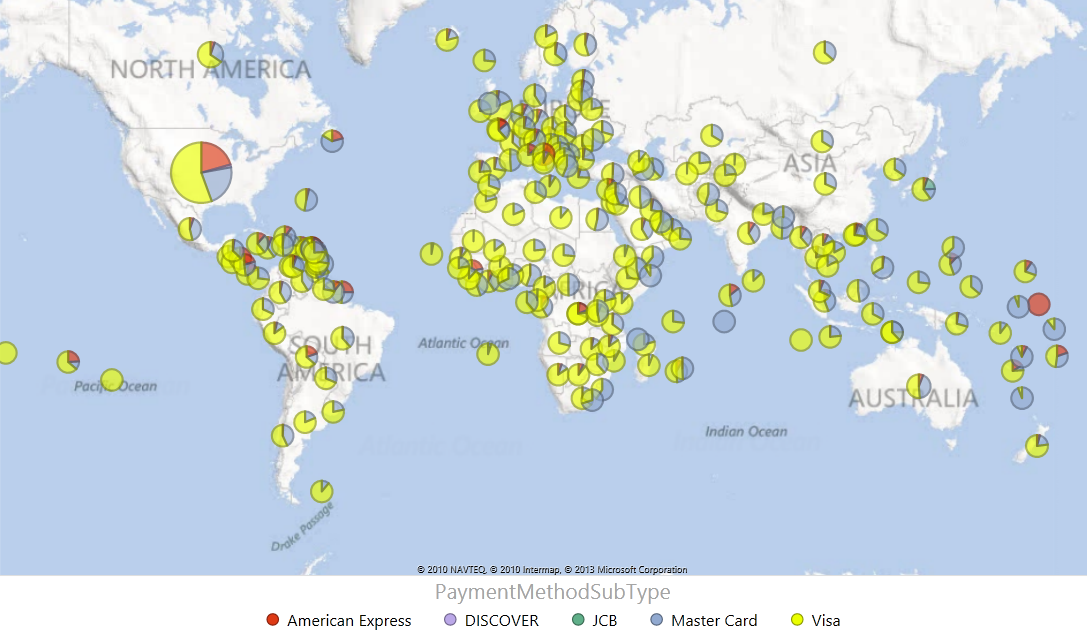 General Purpose vs. Local Payment Cards
General Purpose Cards
Global acceptance – cards can be used almost anywhere
Transactions can be performed in multiple currencies
Cards can be credit and debit cards depending on the account type being accessed
Typically Support Recurring Payments
Local Payment Cards
Cards can mainly be used in the country of issuance
Generally support only one currency
Most cards are debit cards (i.e. tied to a deposit account)
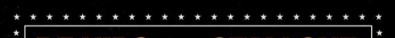 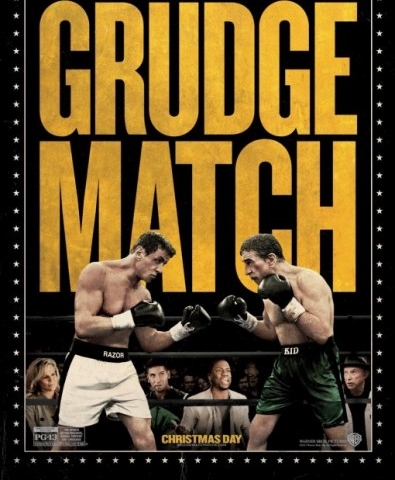 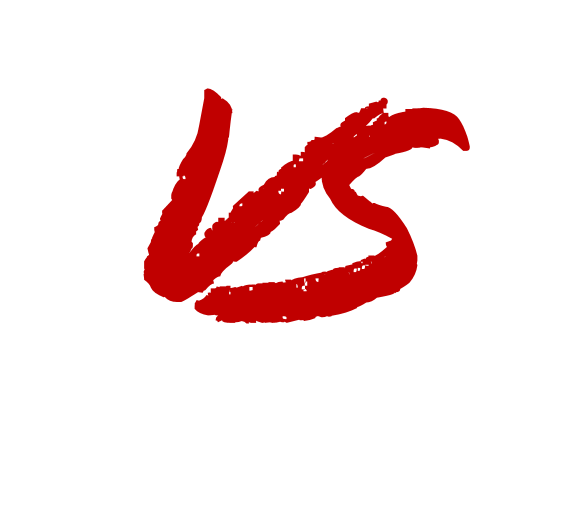 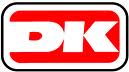 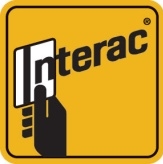 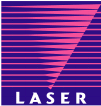 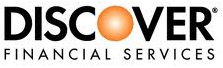 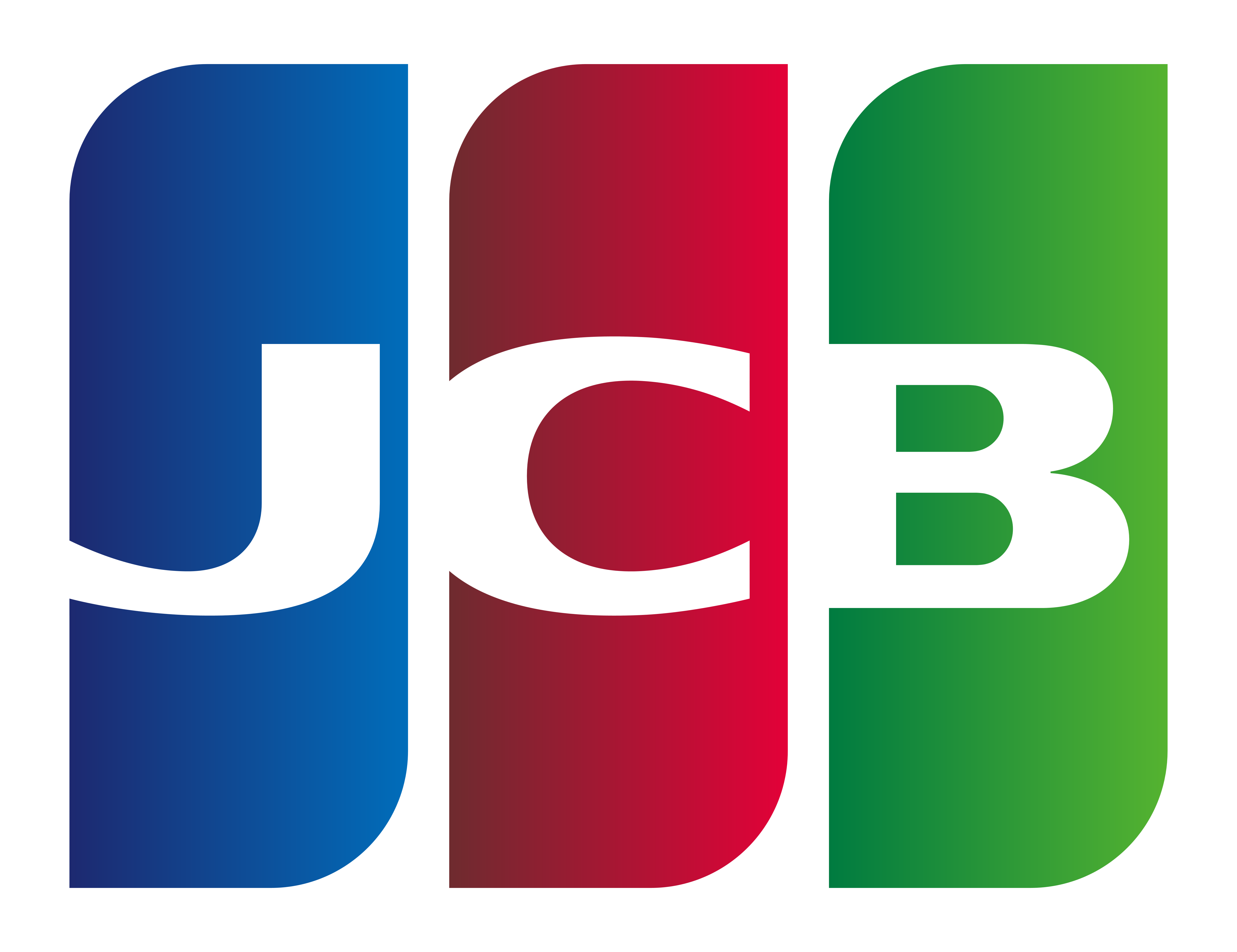 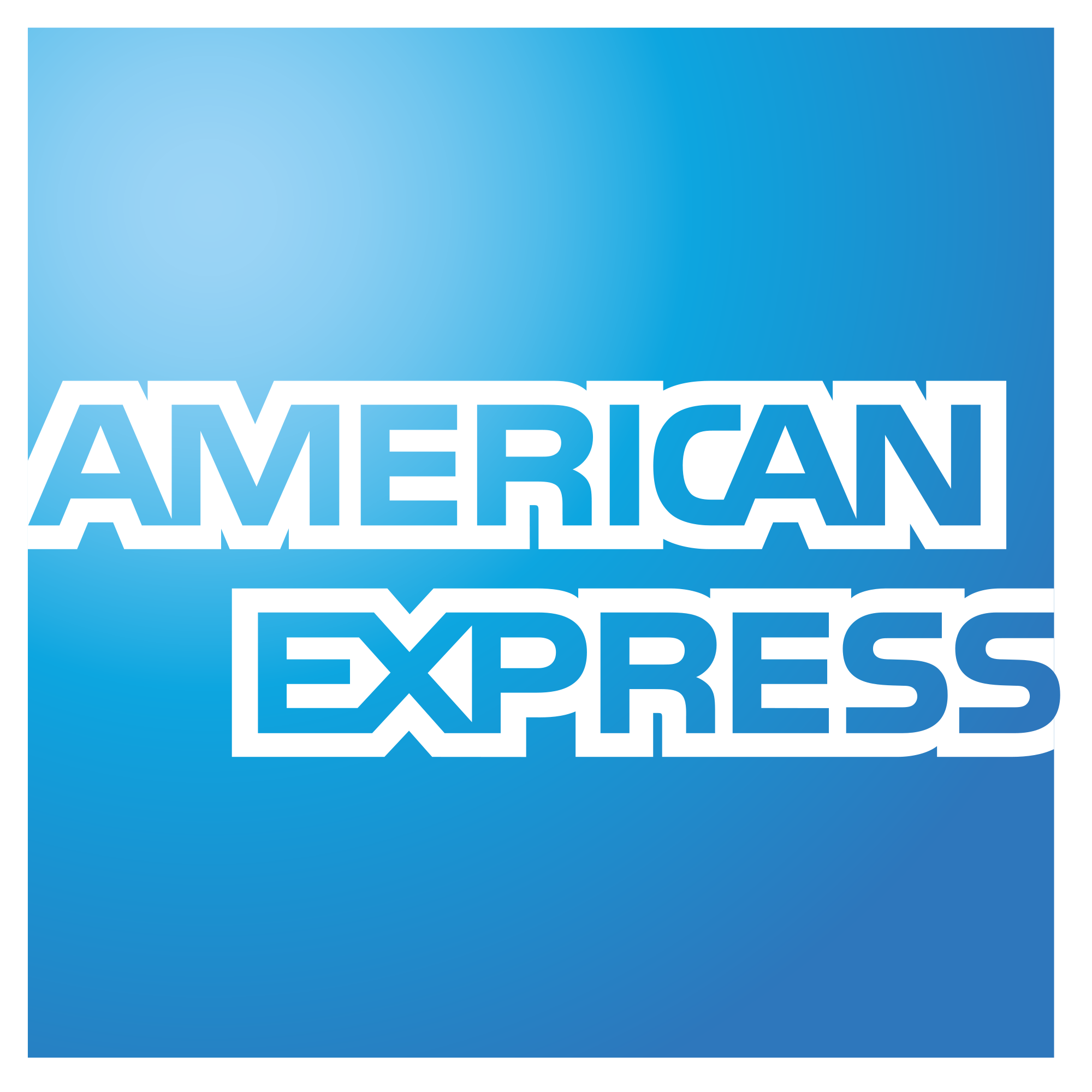 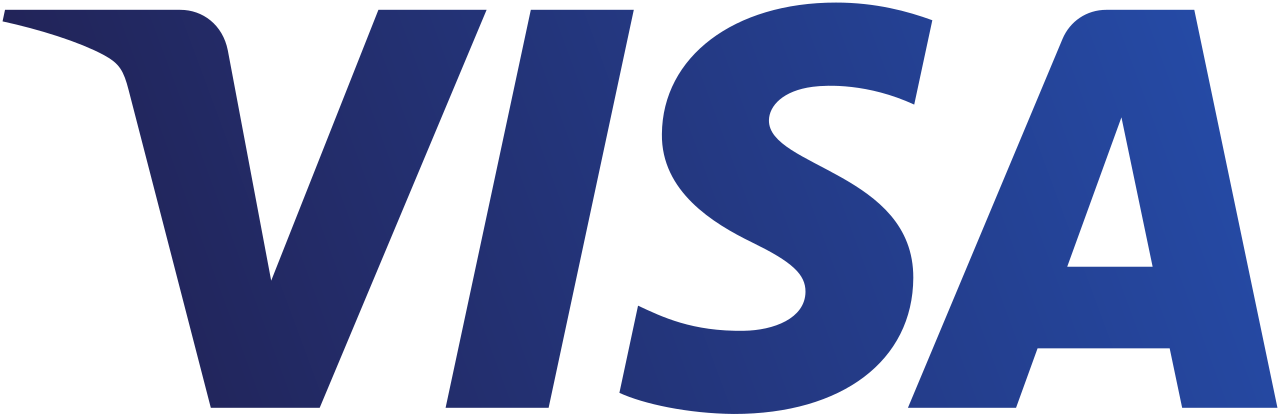 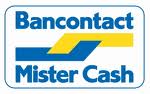 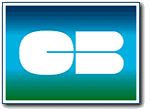 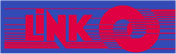 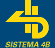 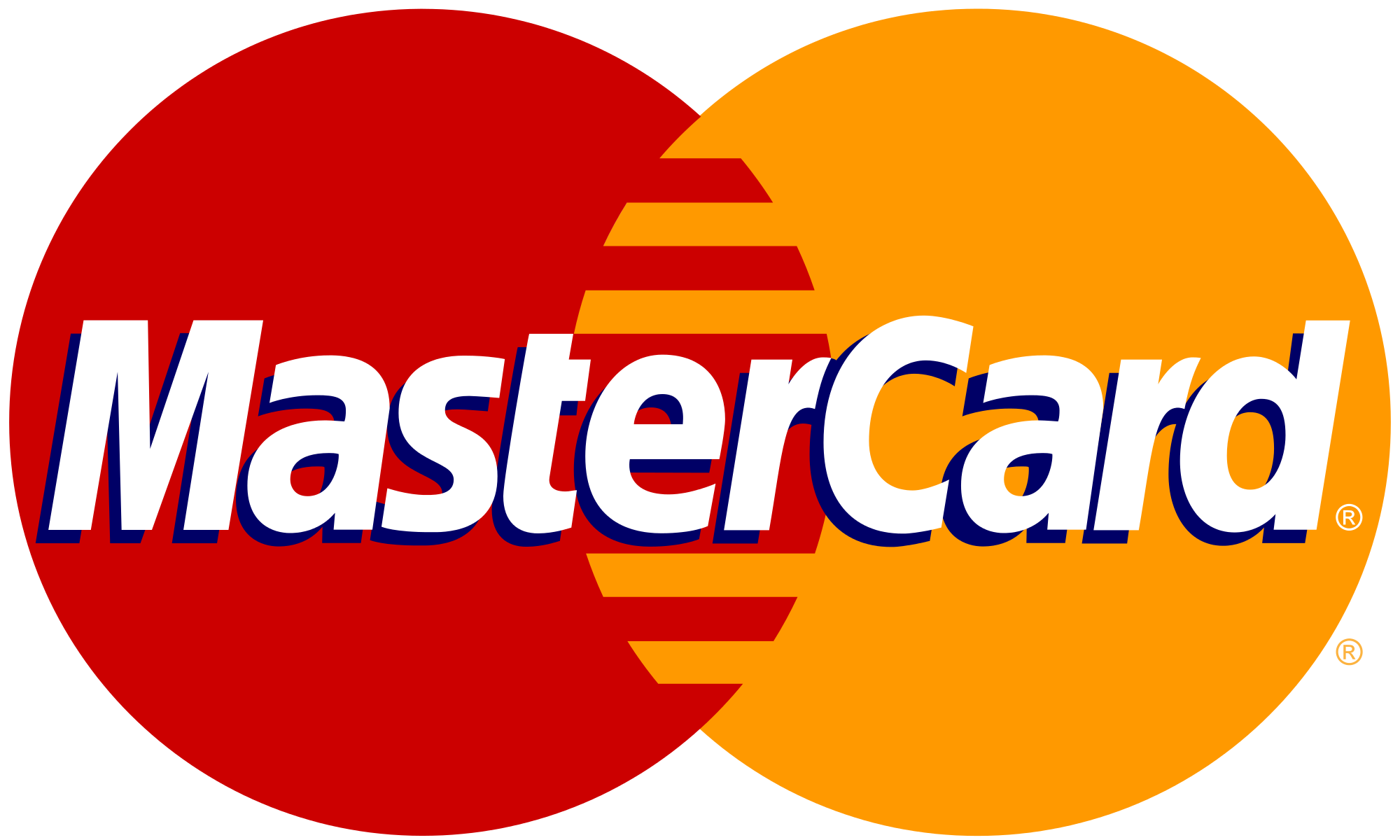 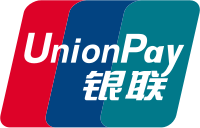 But Wait…There is More!
Other Cards 
Debit Cards
Corporate and Purchasing Cards
Gift Cards (Pre-Paid and Stored Value)
Private Label Credit Cards, e.g. Sears Card
[Speaker Notes: Debit Cards
Linked to Bank Accounts
Process with a PIN or without a PIN
Chip and Pin - EMV
Corporate and Purchasing Cards
For Business purchases
Used for purchase of software licenses
Gift Cards (Pre-Paid and Stored Value)
Open-Loop can be used anywhere
Closed-Loop can only be used at limited locations
Private Label Credit Cards, e.g. Sears Card]
Credit Cards Have Multiple Personalities
…and this.
…More like this
No.  Not like this.
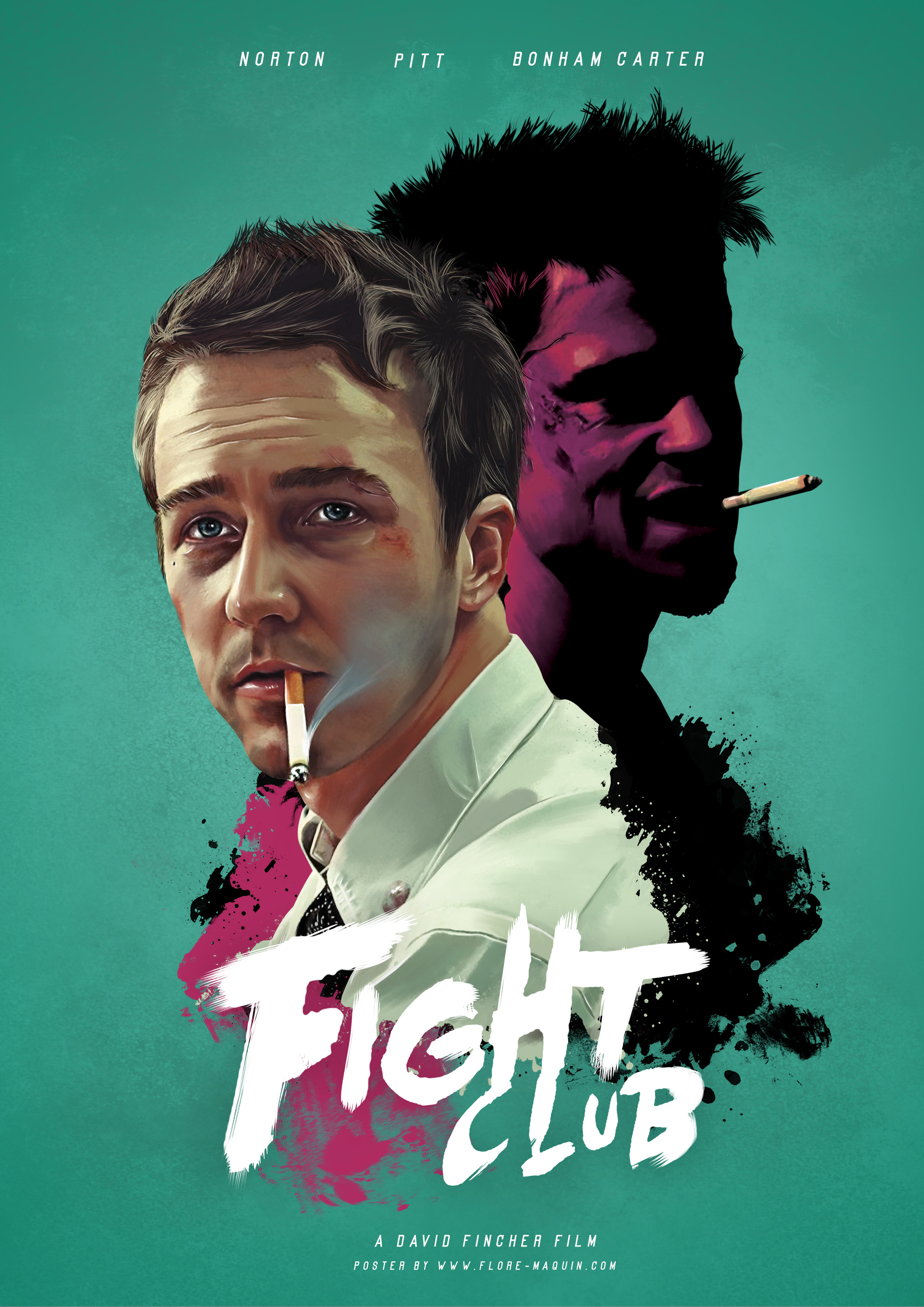 International ATM use
International ATM use
Debit Indicator
Debit Indicator
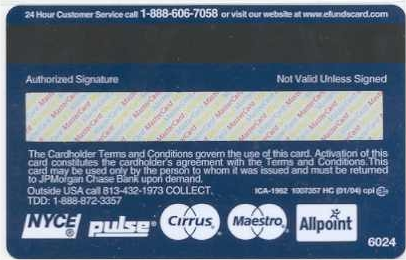 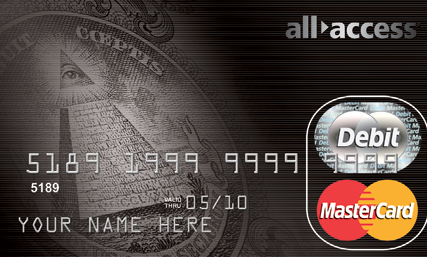 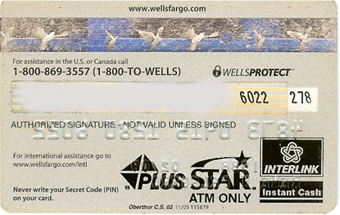 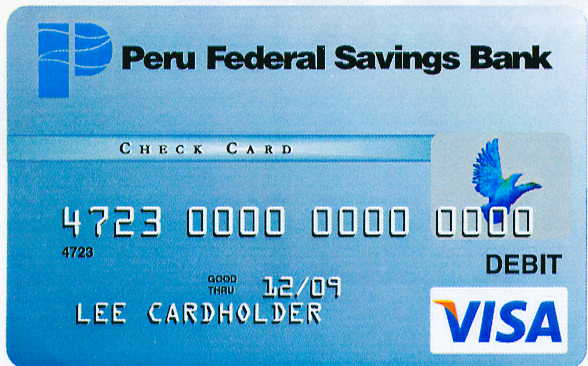 CVV
InternationalPoint of Sale (POS) use
InternationalPoint of Sale (POS) use
Spoilers.

Sorry…
International acceptance brand
International acceptance brand
Domestic ATM use
Domestic ATM & POS use
Domestic ATM & Point of Sale (POS) use
Domestic ATM use
The Mechanics of Payment
Quick Knowledge Test Part 2
What percentage of the United States’ GDP is made up by purchases through electronic payments?

Hint: Including both credit and debit purchases
$28.7
Billion in 2015
Source: Visa.com, “Global Impact of Electronic Payments on Economic Growth”
[Speaker Notes: Averaged Weighted by GDP: 12%
Equates to more than $28 Billion a year]
Let’s Look at an Average Payment Cycle
Step 2: Transaction Recorded
Step 1: Customer Makes a Purchase
Step 4: Clearing & Settlement
Step 5: Card Association Settlement Processing
Step 6: Authorization Process
Step 3: Authorization Request
CARD ISSUER
MERCHANT
ACQUIRING PROCESSOR
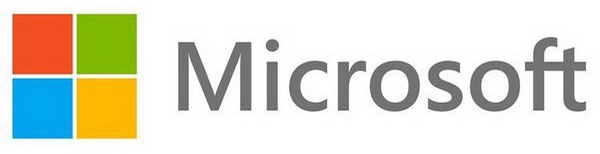 NETWORK
CUSTOMER PURCHASE
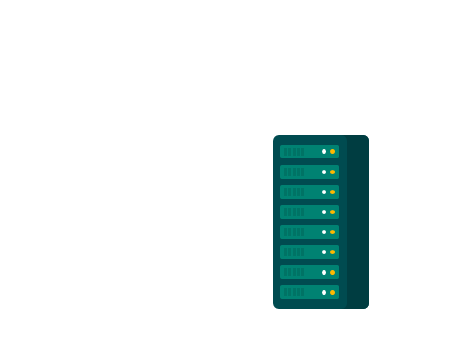 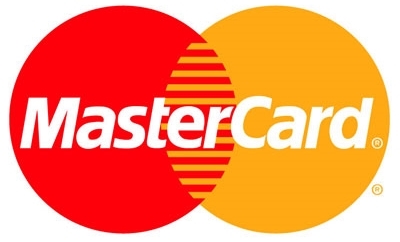 Customer makes a purchase with their electronic payment card.
Transaction sent to merchant’s banks (AKA Acquiring Processor).
Transaction recorded by merchant.
Acquiring Processor sends transaction through card network for validation.
Transaction confirmed by card network & posted to card issuer bank.
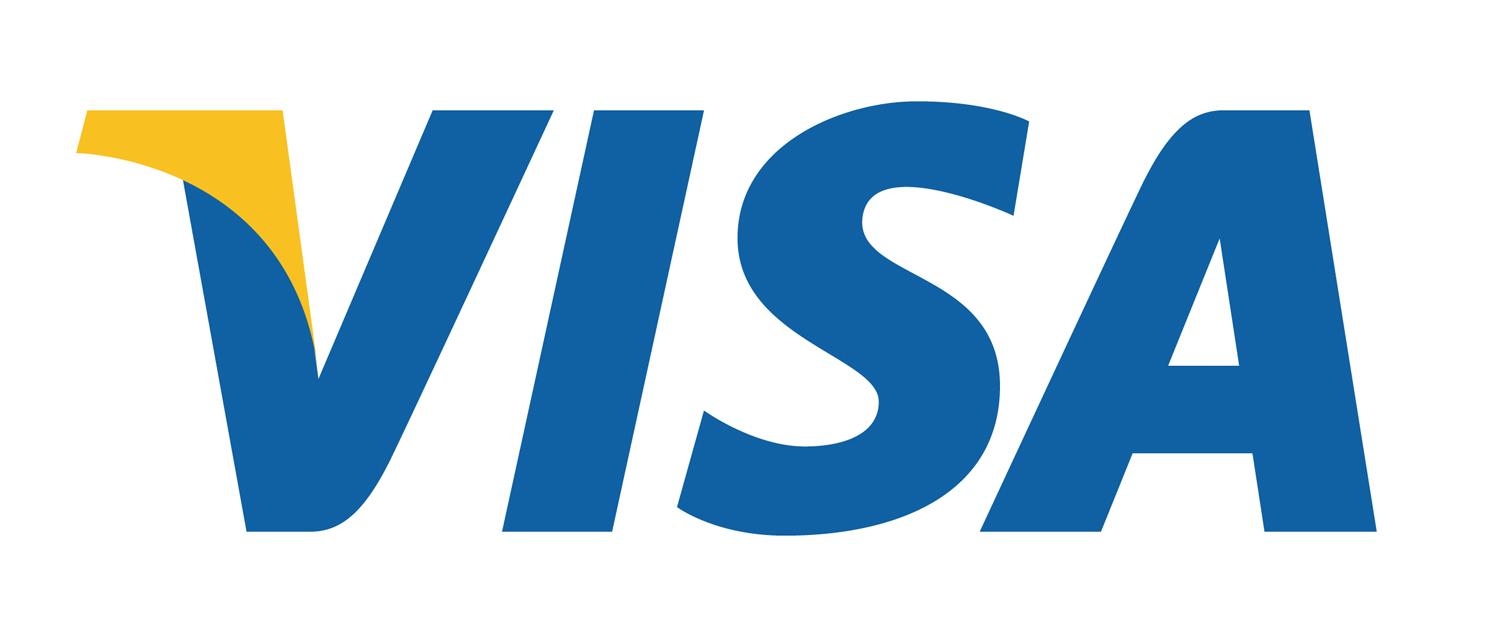 Card Issuer bank confirms the customer’s funds availability, and removes the appropriate amount (debit cards) or records transaction against available credit limit (credit cards).
Clearing & Settlement
CARD ISSUER
ACQUIRING PROCESSOR
NETWORK
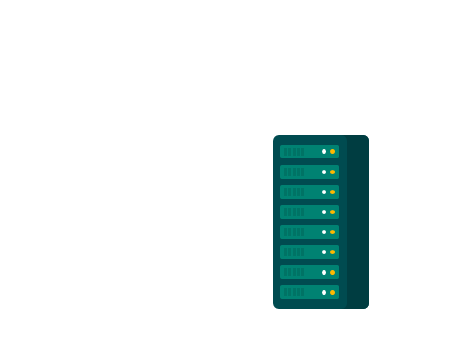 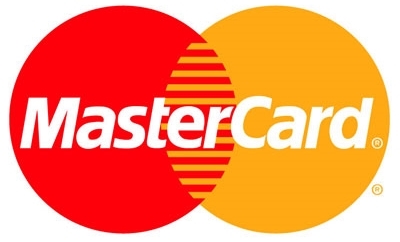 Acquirer sends transaction files
Issuer receives files
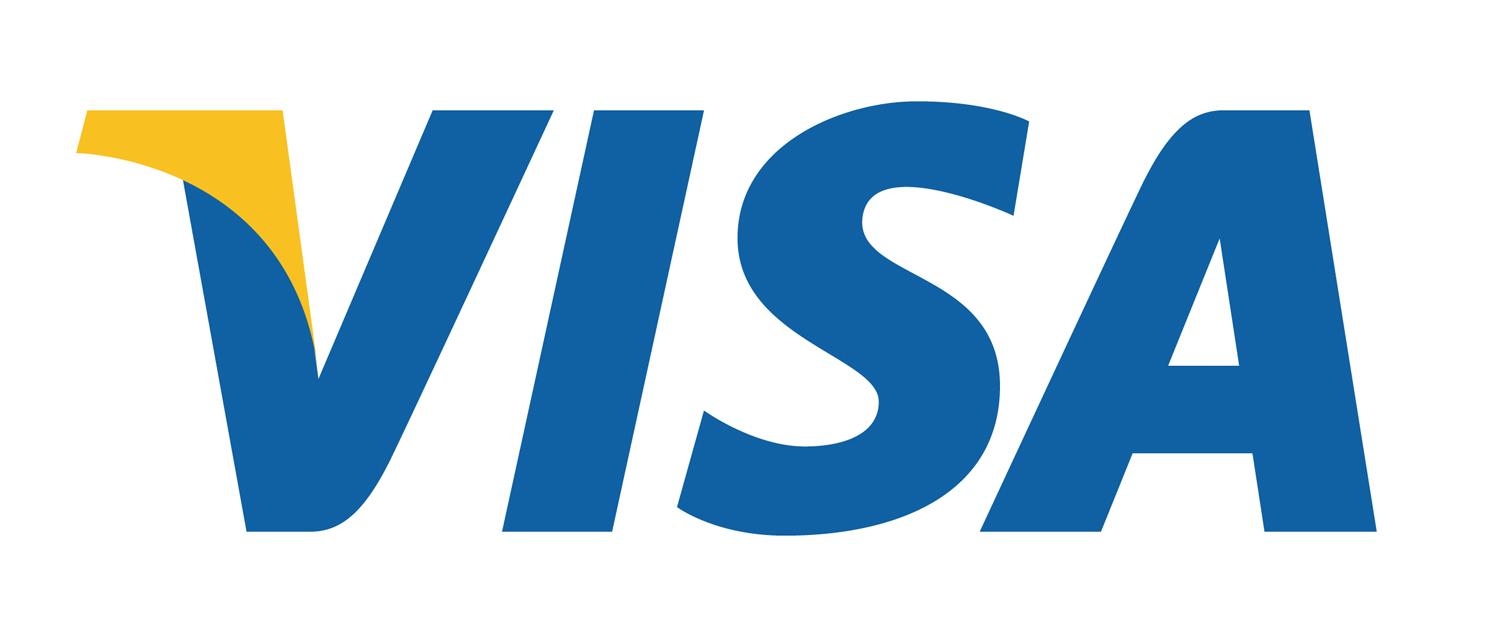 How Microsoft Handles Settlement Processing
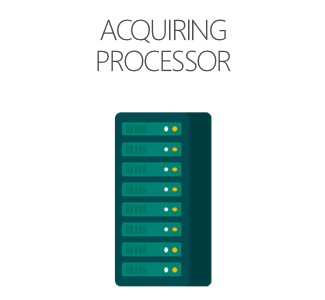 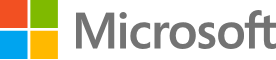 Third-Party Payment Process
Similar, but with a slight change to the workflow
MERCHANT ACQUIRER
CARD ISSUER
MERCHANT
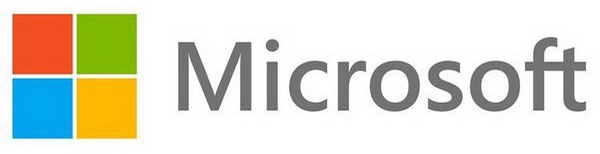 ACQUIRING PROCESSOR
NETWORK
CUSTOMER
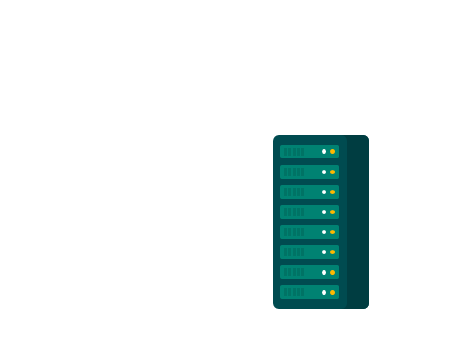 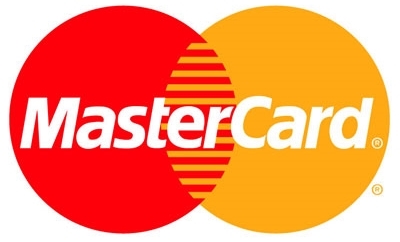 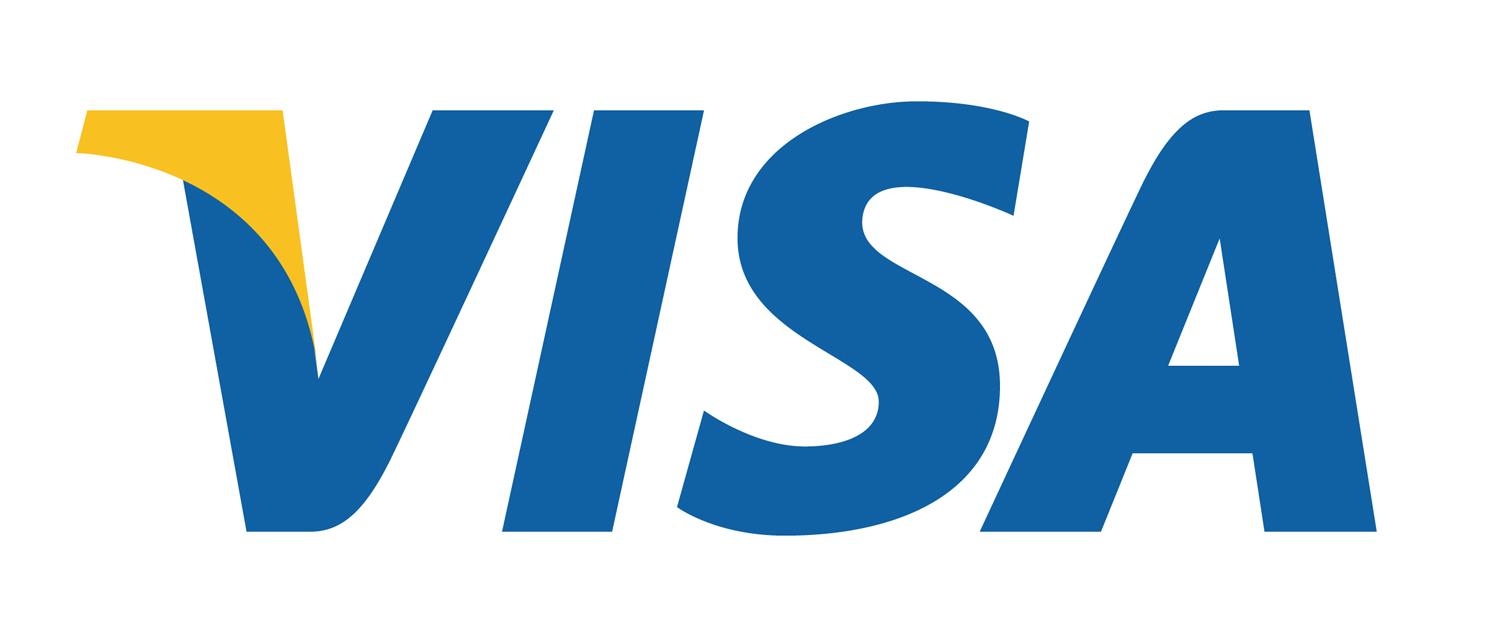 Where the Money Is
Quick Knowledge Test Part 3
Which member of the payment process receives the largest share of payment processing fees?
Merchant acquirer
Card Issuer
Visa/MasterCard Association
Acquirer
Associations
Fees Structure, Or Who Gets Paid
CARD ISSUER
MERCHANT
ACQUIRING PROCESSOR
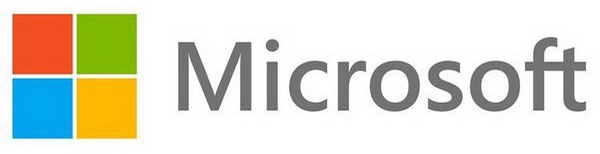 NETWORK
CUSTOMER PURCHASE
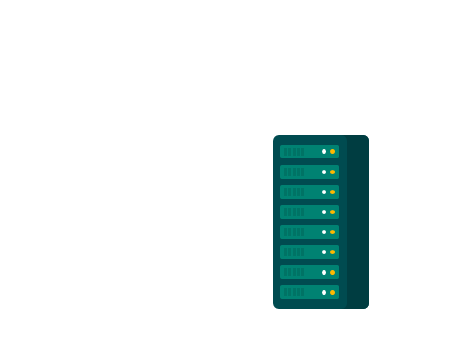 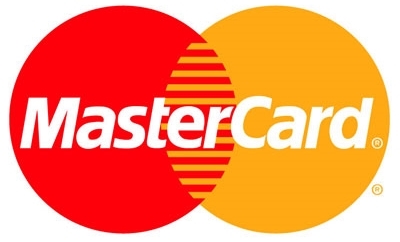 Customer makes a purchase of $100
Fees Include

Transaction Processing Fees
Other Fees
Customer pays their bill of $100 to their credit card bank.
Fees Include
Assessment
APF/NABU
Fees Include
Interchange Fee
Acquiring Processor sends $100 charge to card networks
Merchant sends $100 charge to acquiring processor
Card networks sends $100 charge to card issuing bank
Bank bills the customer for $100
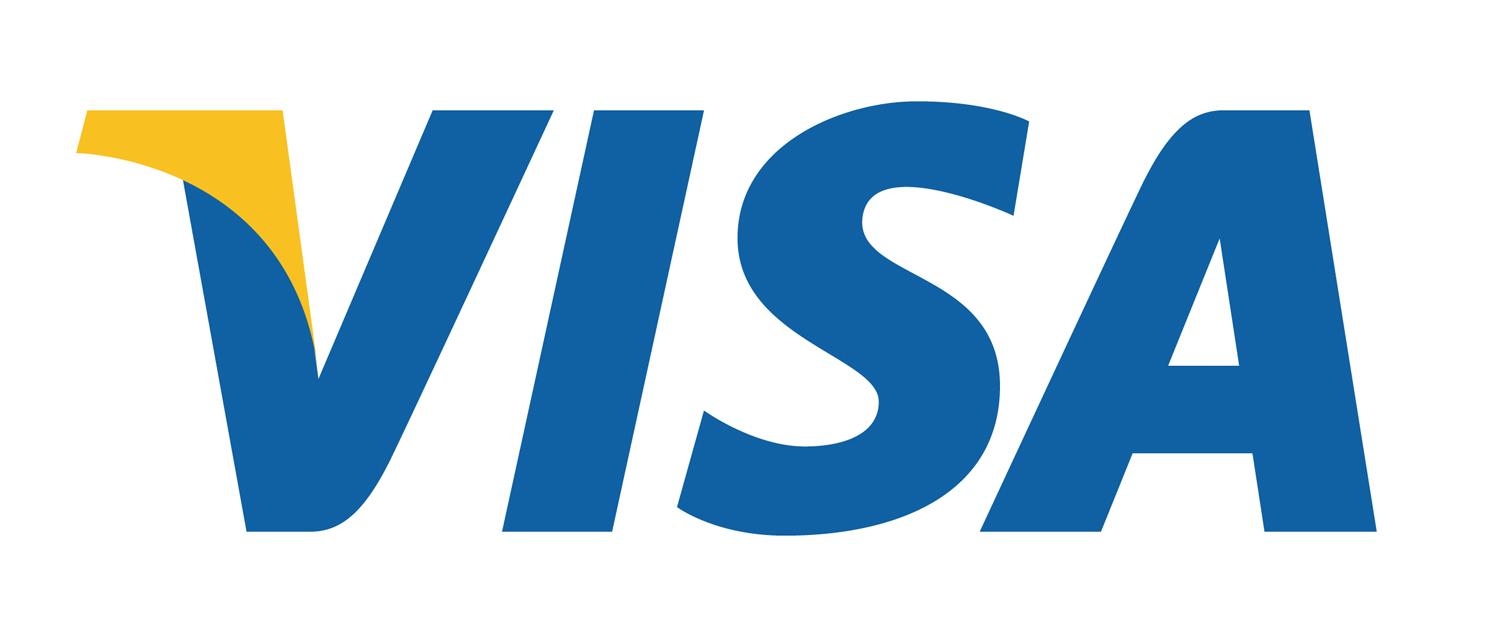 Acquiring Processor receives $97.82
Acquiring Processor pays Merchant $97.72
Merchant receives $97.72
Card Network receives $97.95
Card Network Pays Acquiring Processor $97.82
Bank receives $100 payment
Bank pays Card networks$97.95
Total Merchant Cost: $2.28
-$.10
-$.13
-$2.05
Chargebacks
So, What Happens with Disputes
Sometimes customers dispute a charge …
CARD ISSUER
MERCHANT
ACQUIRING PROCESSOR
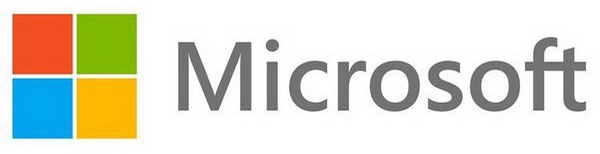 NETWORK
CUSTOMER PURCHASE
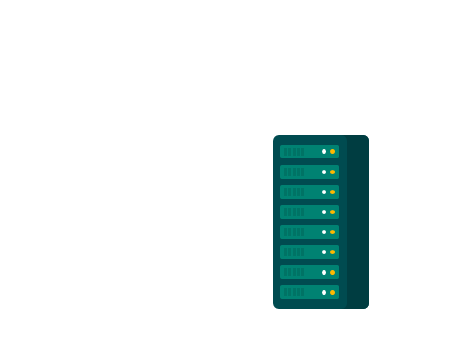 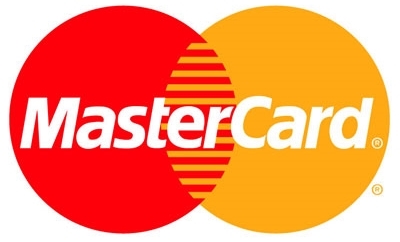 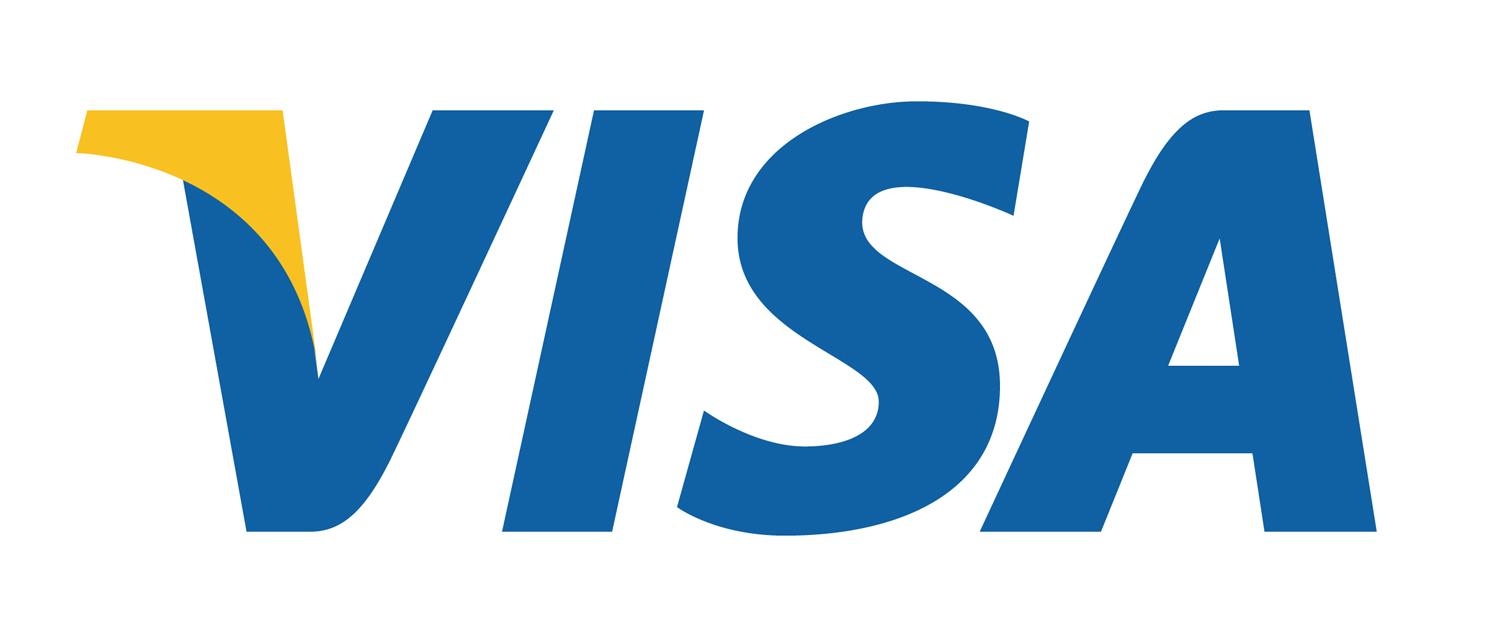 Customer disputes a charge with their card issuing bank.
Acquiring processor passes chargeback to merchant.
Merchants receives chargeback and either accepts or disputes charge.
Network passes chargeback to acquiring processor.
Credit acquirer/debit issuer
Send representation to issuer
Need Text
Bank creates a chargeback and passes it to the network.
Acquiring processor provides chargeback& supporting documentation to Credit Card networks
Merchants represents chargeback and provides supporting documentation to acquiring processor
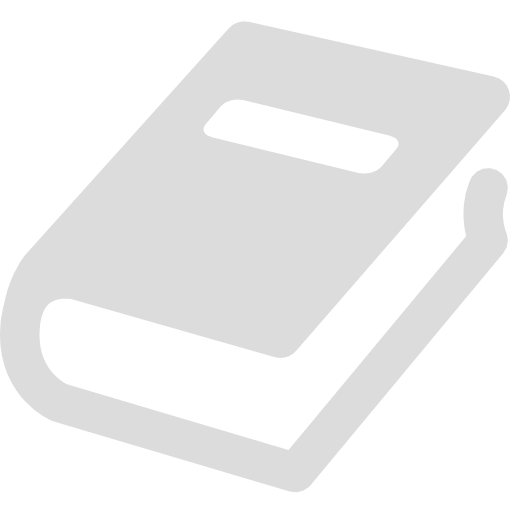 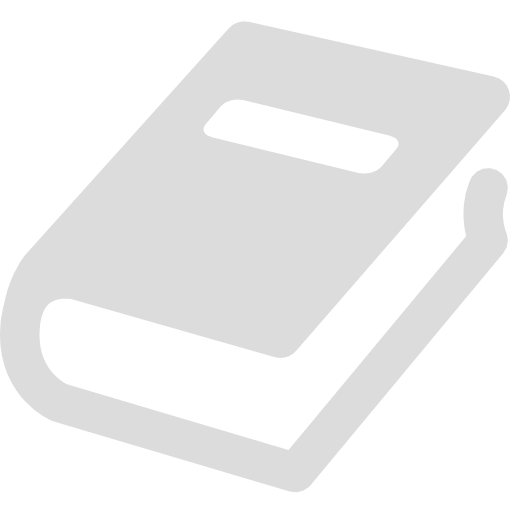 Security and Trust
Security Breaches Occur…
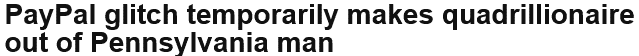 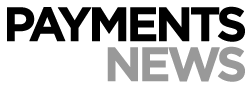 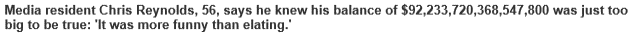 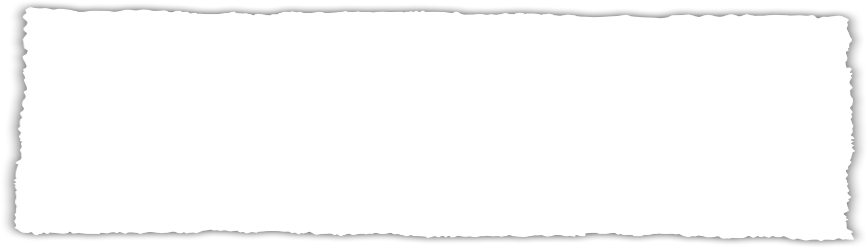 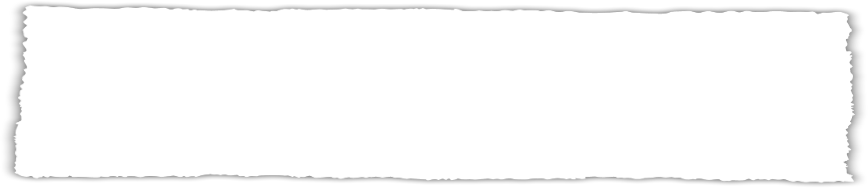 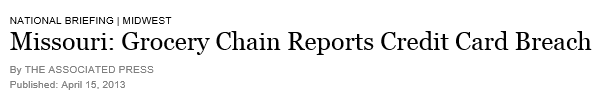 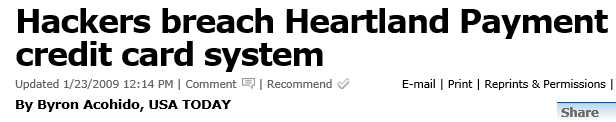 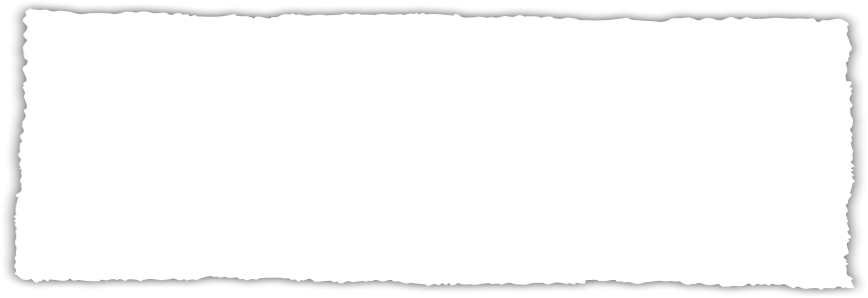 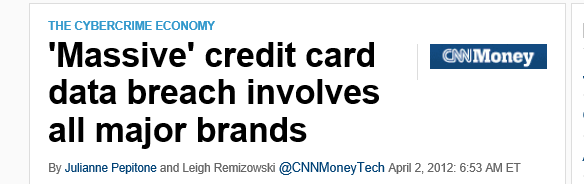 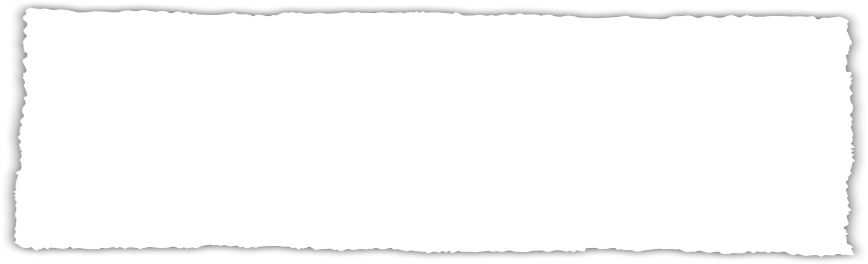 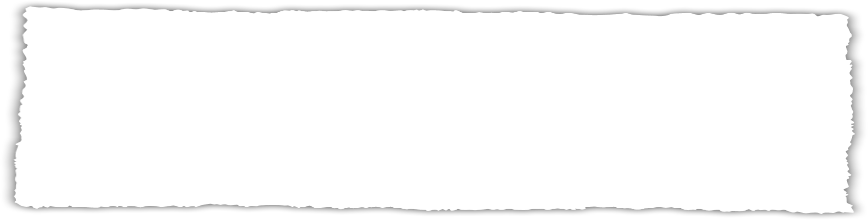 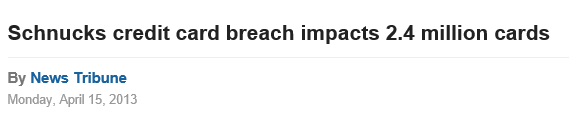 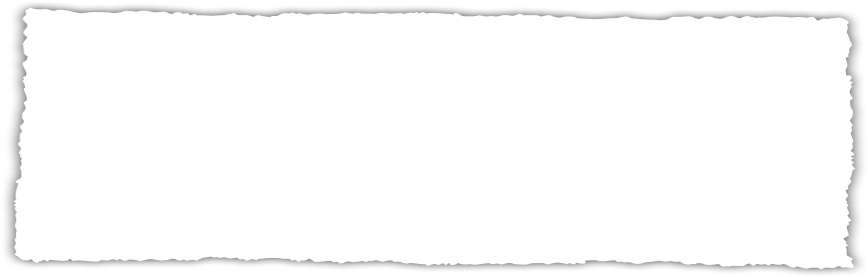 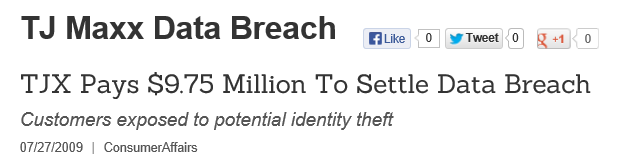 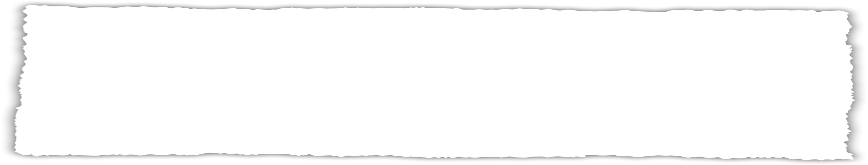 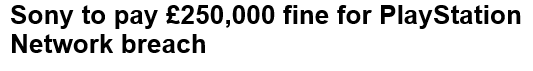 Consumer Trust Require Security
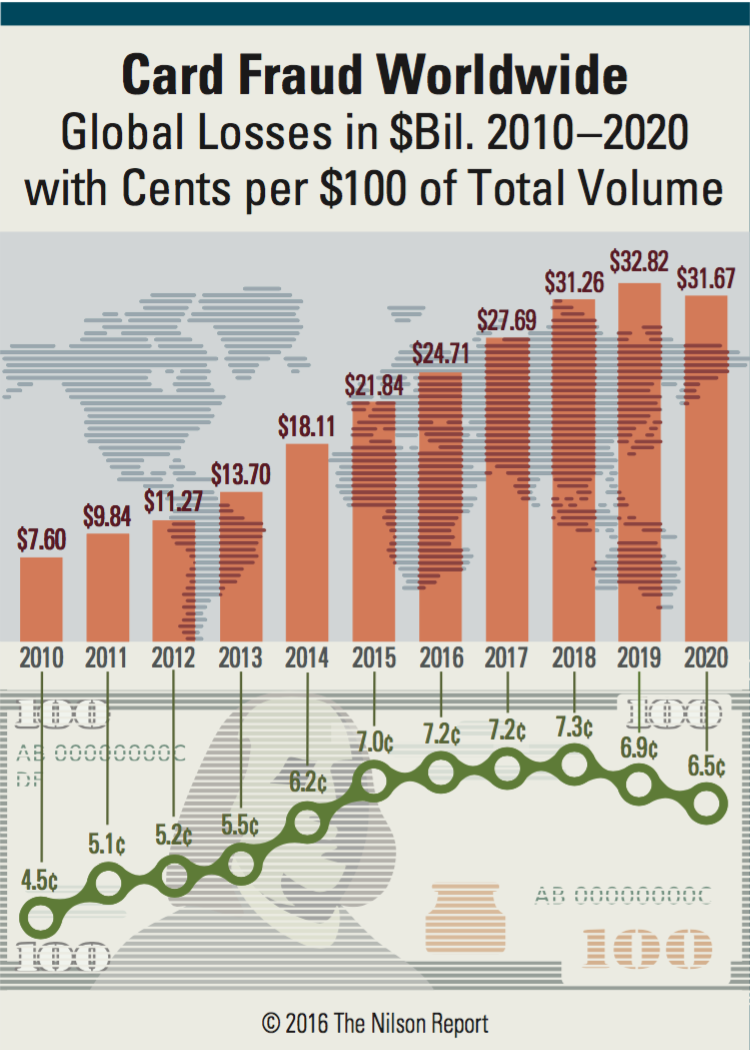 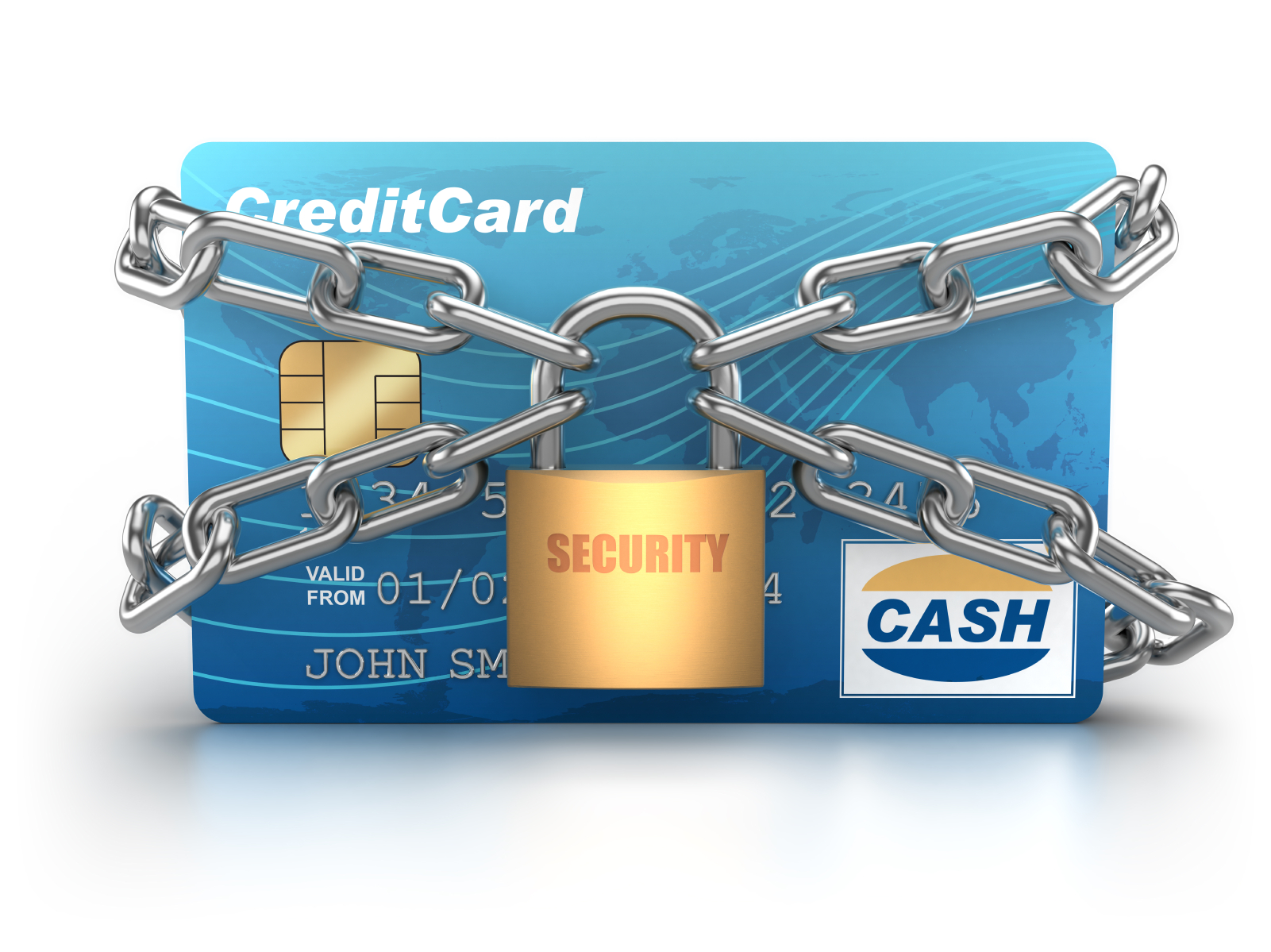 Significant breaches have put consumer confidence at risk
Perpetrators are professional criminals 
Phishing and hacking dominate in breaches
WiFi and cloud-based storage have increased data breaches
Breach Responses
PCI DSS
Payment Card Industry Data Security Council
Publishes a Data Security Standard (DSS) applies to any entity that handles card data
Card Associations Levies Fines for Breaches
EMV Chip and PIN
Cards are embedded with security chips
Require a PIN for completing the transaction
Enhances security significantly due to two factor authentication
Prevalent in Europe, slow to take off in US, but it’s coming…
Point to Point Encryption
Card Data is encrypted upon swipe on POS device
Card Data is never decrypted until it reached a payment processor
P2P Encrypted data is out of scope for PCI Audits
Card Industry Responses
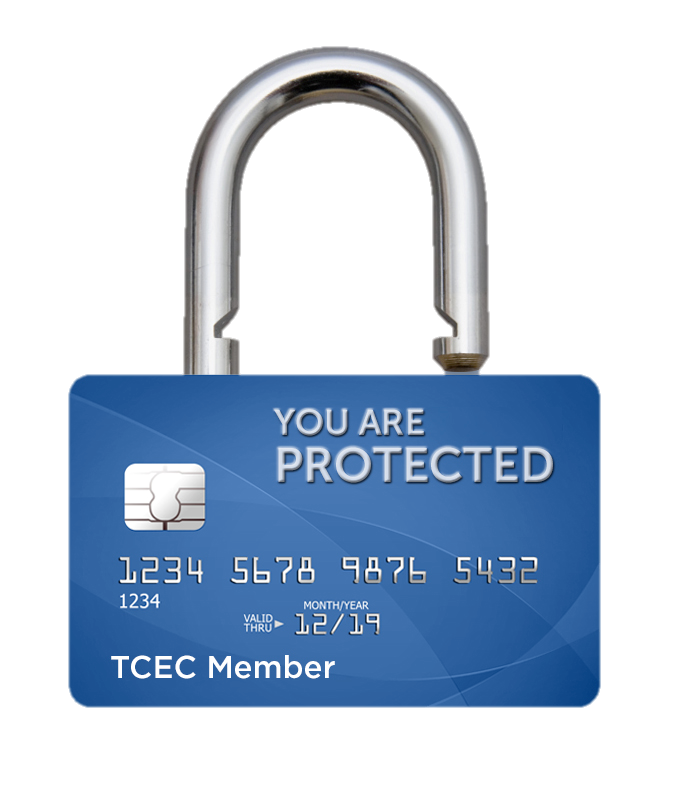 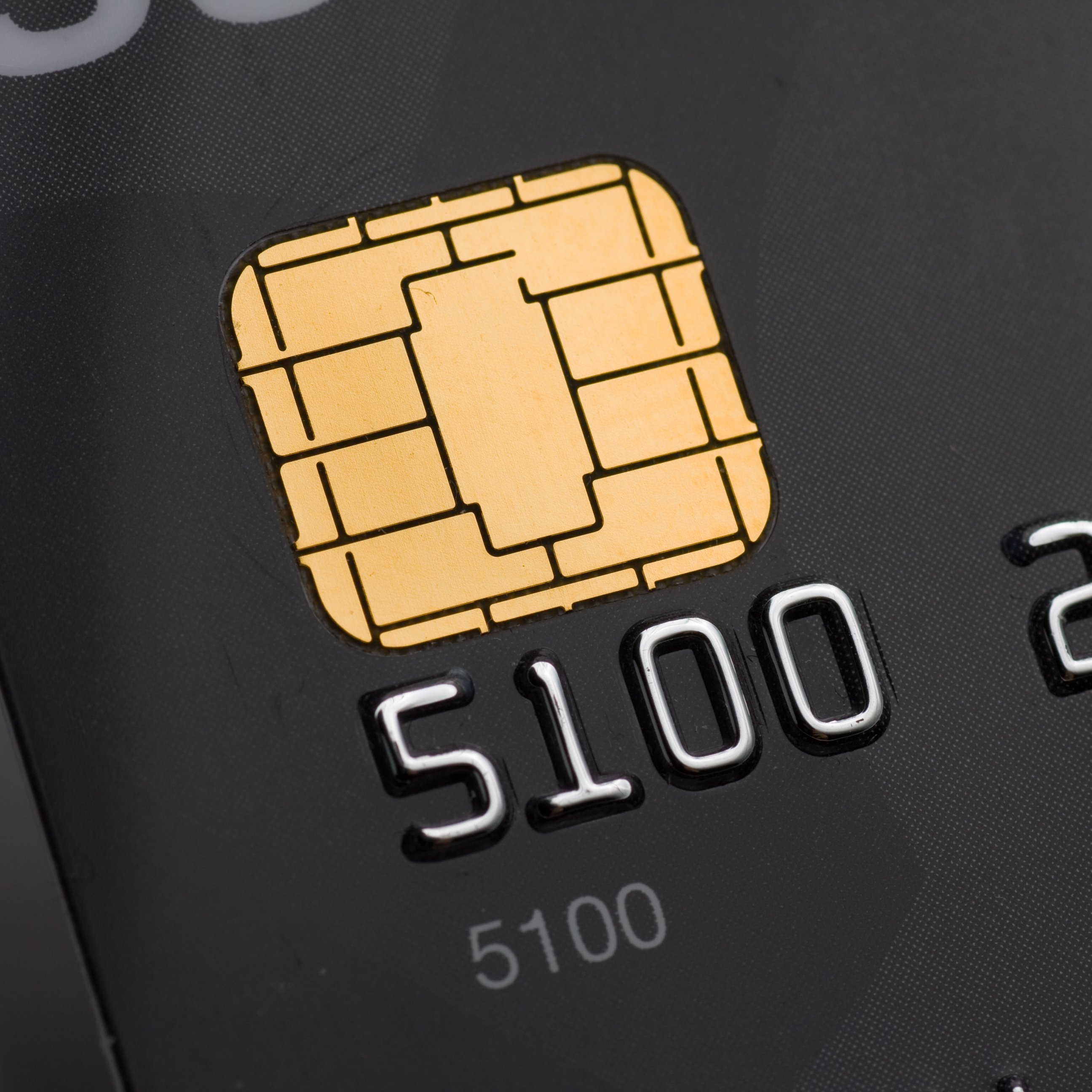 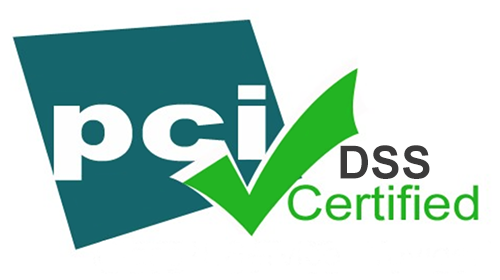 Disruptors and Innovators
Disrupters
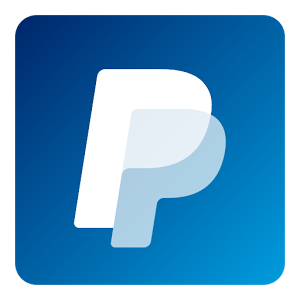 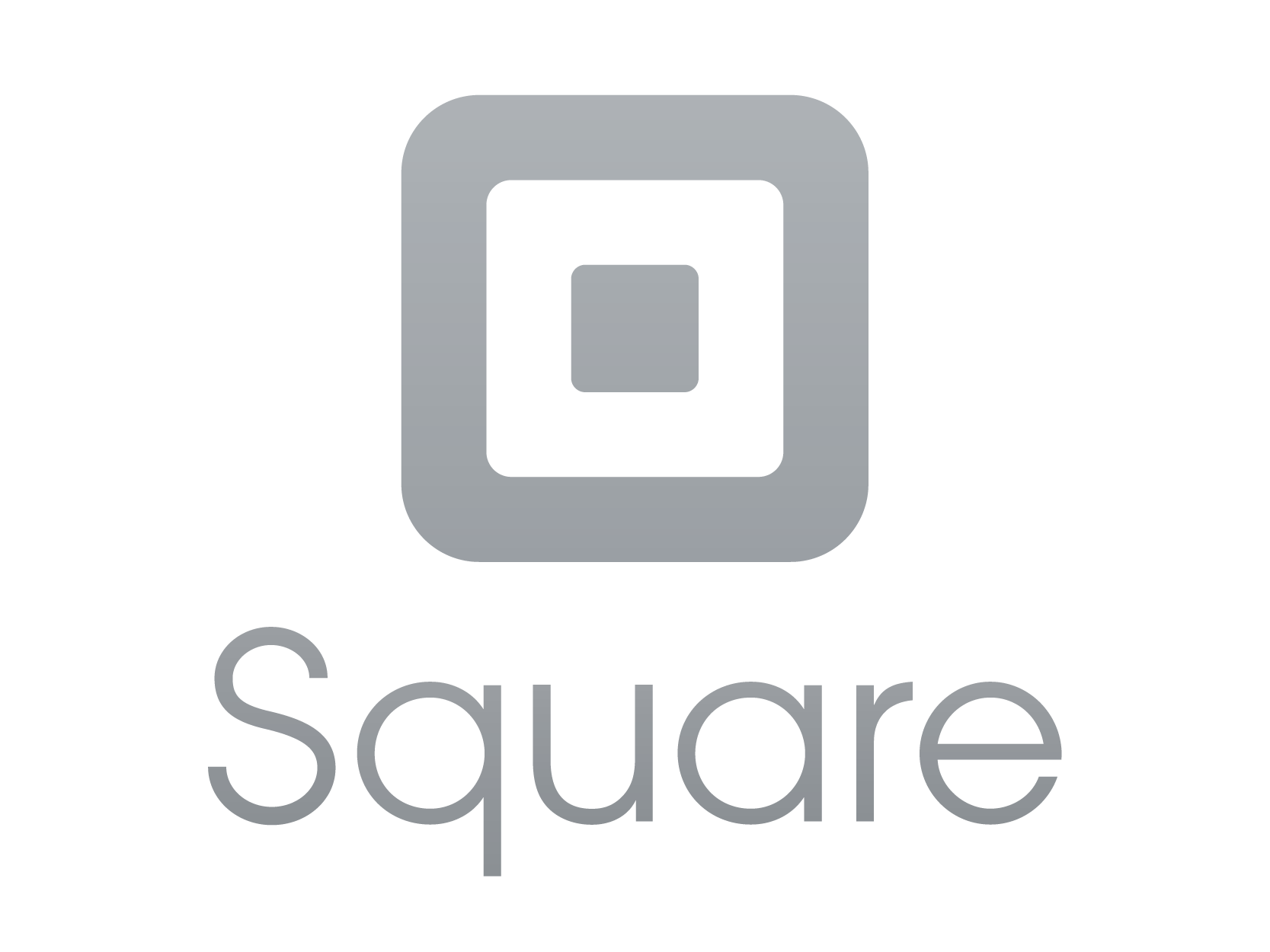 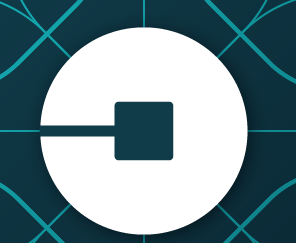 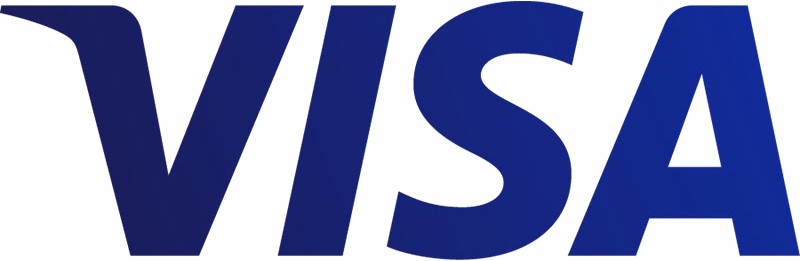 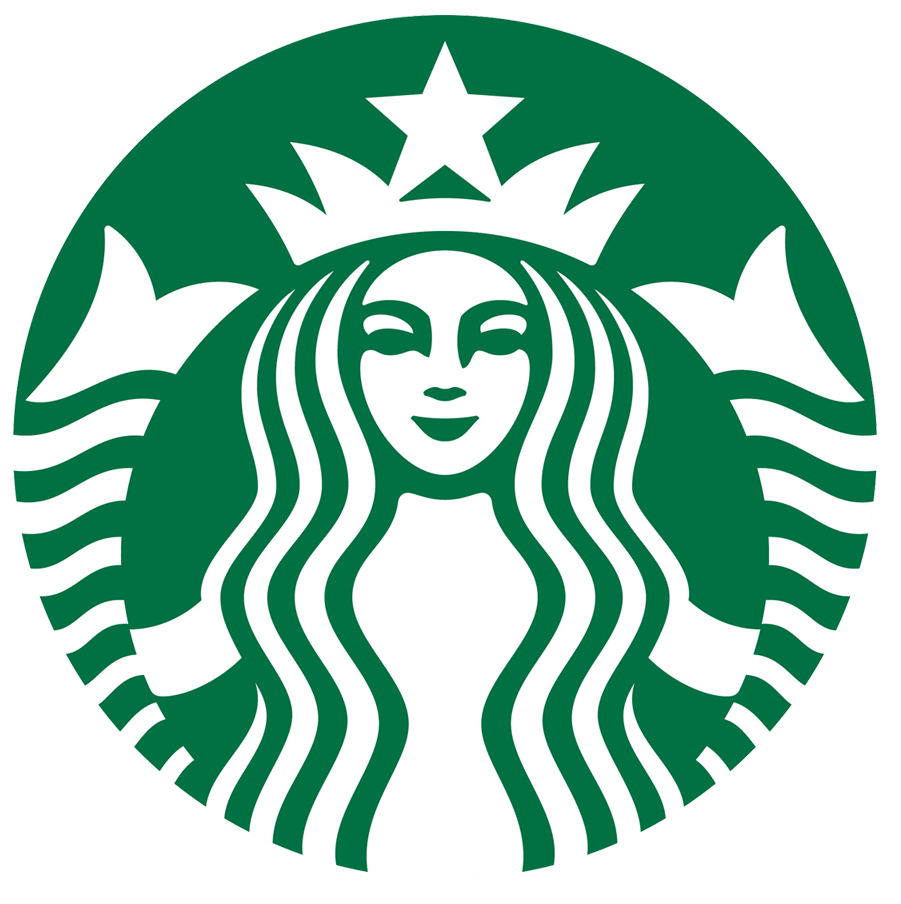 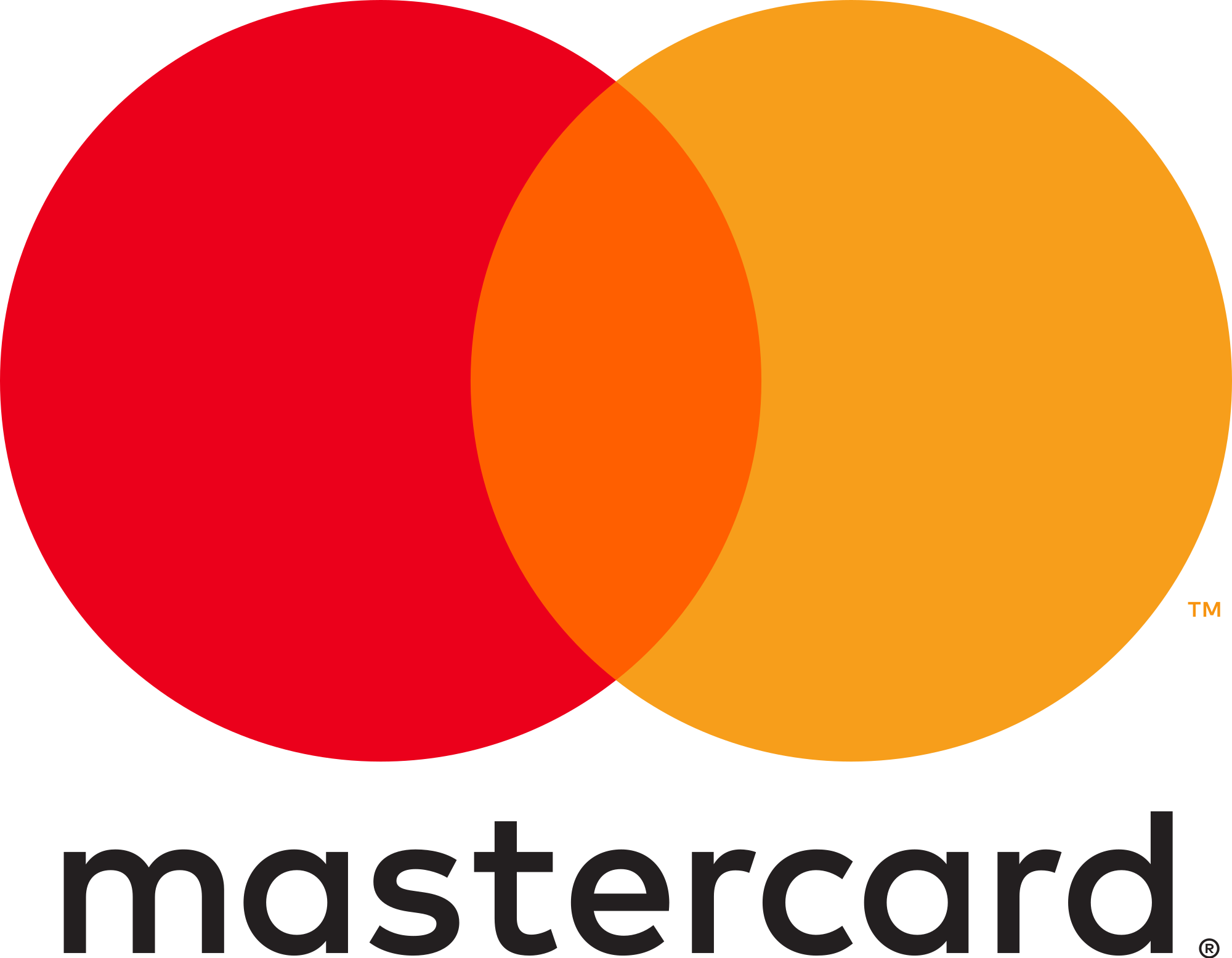 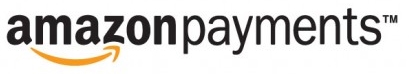 Square Created a New Market
Volume Accounts
Traditionally, “Mom & Pop” merchants had the highest number of accounts…
Square’s Gross Payment Volume (GPV) grew 47% YoY to $10.2 billion in 2015
…While Enterprise accounts held the highest number of sales volume
Square Created a New Market
Square’s Gross Payment Volume (GPV) grew 47% YoY to $10.2 billion in 2015
Source: Squareup.com, Investor 2015 Year End Results, March, 9, 2016
[Speaker Notes: Formula:
Simple Card Reader that plugs into Smart Phone
Ubiquity of Smart Phones
Approve all merchants but restrict payments to merchants
Merchants can apply online and are typically approved
Merchants are vetted  before they are allowed to process high volumes of payments.
This limits credit losses, which helps drive profits
Simple, Convenient Consumer User Experience
Sign for purchase on mobile screen
Tap into Micro Merchants – New Market, Limited Competition
Extend to Tablet Devices]
End Game
Takeaways
Cards are a dominant payment method worldwide
Usage continues to grow, especially in ecommerce
Card permutations play significant role in world’s economic engine
Visa/MasterCard Four Party model is a wel
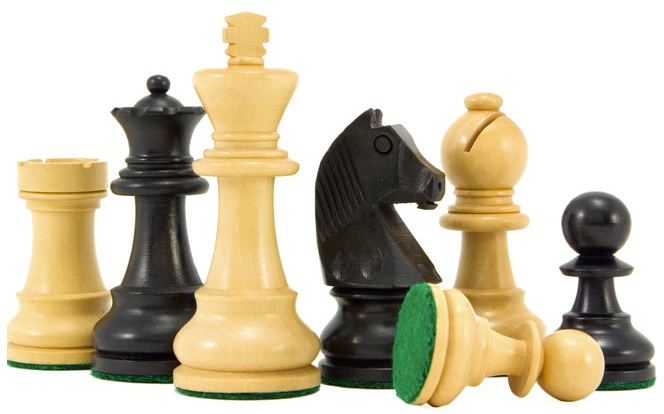 Visa & MasterCard’s 4 party model
Yes, it is no doubt a well-oiled machine.  And yes, it is tough to disrupt, but…
There are plenty of challengers in the form of both startups as well as establishment players from different industries showing up and giving the 4 party model a run for its money
The opportunity to innovate is here
The Takeaway: Making Sure You Got Your Money’s Worth
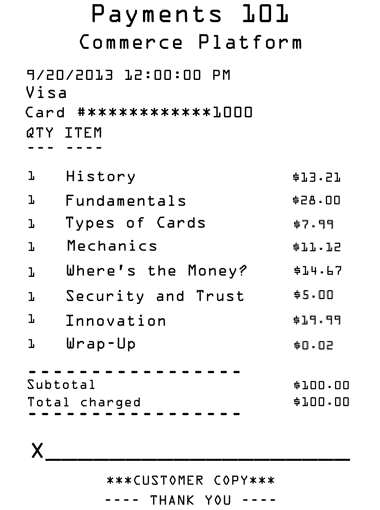 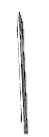 Cards & Their Place in the Economy
Cards are a dominant payment method, and usage continues to increase in existing and new markets – especially with the rise of E-Commerce
Cards – in all their permutations – play a significant role in the world’s economic engine
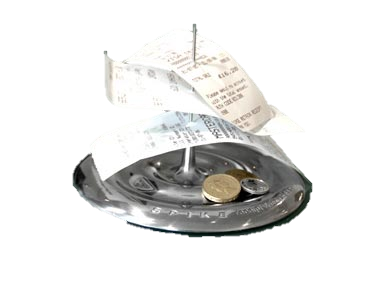 Visa & MasterCard’s 4 party model
Yes, it is no doubt a well-oiled machine.  And yes, it is tough to disrupt, but…
There are plenty of challengers in the form of both startups as well as establishment players from different industries showing up and giving the 4 party model a run for its money
The opportunity to innovate is here
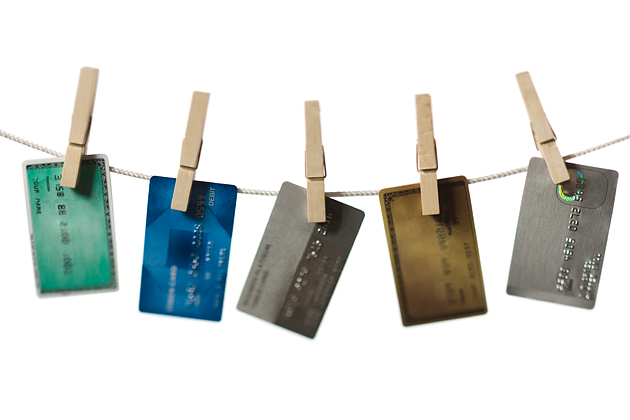 Congratulations on completingPayments 101!
Interested in continuing the discussion?
Payments 201:  Alternative Payment Methods
Payments 301:  Developer/Seller Payouts
Payments 401:  Currency Based Stored Value
Payments 501:  Emerging Payment Trends
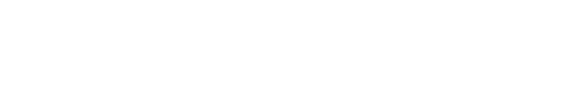 © 2012 Microsoft Corporation. All rights reserved. Microsoft, Windows, Windows Vista and other product names are or may be registered trademarks and/or trademarks in the U.S. and/or other countries.
The information herein is for informational purposes only and represents the current view of Microsoft Corporation as of the date of this presentation.  Because Microsoft must respond to changing market conditions, it should not be interpreted to be a commitment on the part of Microsoft, and Microsoft cannot guarantee the accuracy of any information provided after the date of this presentation.  MICROSOFT MAKES NO WARRANTIES, EXPRESS, IMPLIED OR STATUTORY, AS TO THE INFORMATION IN THIS PRESENTATION.
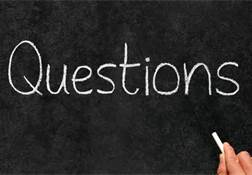 Types of Card Payment Networks
A Two Party System (a.k.a. Private Label Credit Card)
Merchant do not pay transaction fees 
They have access to cardholders’ demographic  data
Merchants own the debt and risk of non-payment
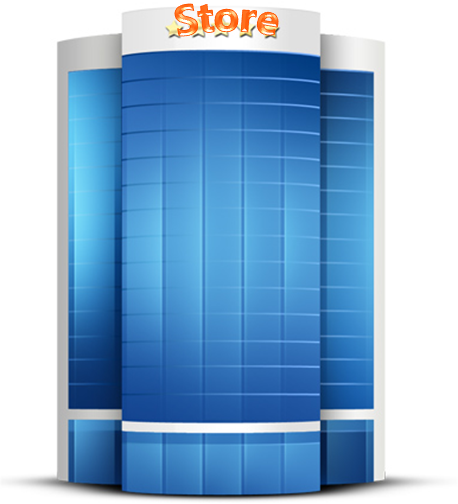 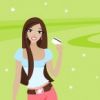 Types of Card Payment Networks
A Three Party System (e.g. American Express)
Third party issues card and carries debt and risk of non-payment
Merchant pays transaction fees
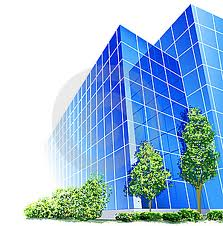 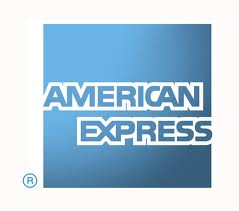 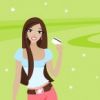 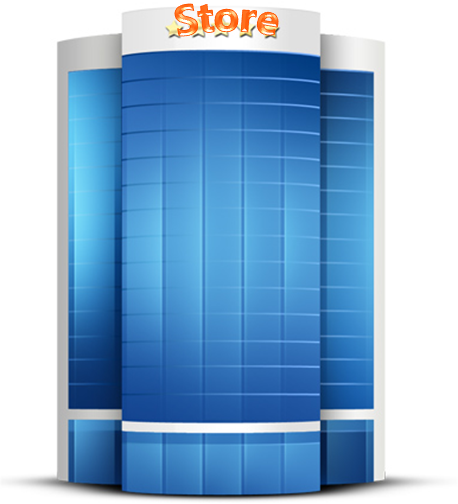 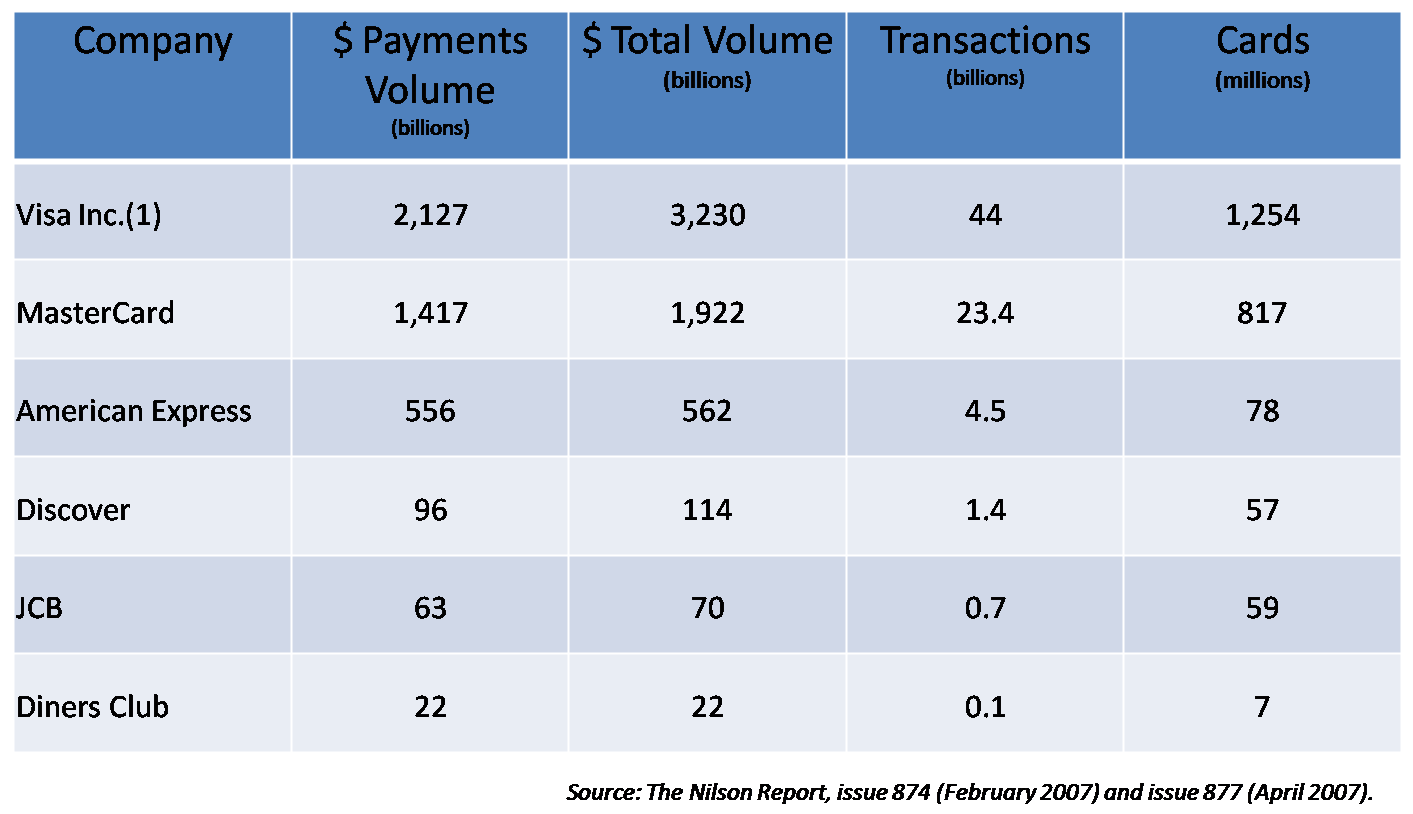 Arbitration
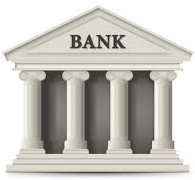 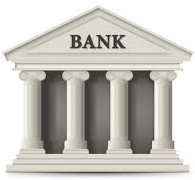 Arbitration Phases 
If after a second chargeback there is still a dispute, the chargeback is taken to arbitration where a VI or MC paneladjudicates who is liable for the transaction.
Acquirer
Issuer
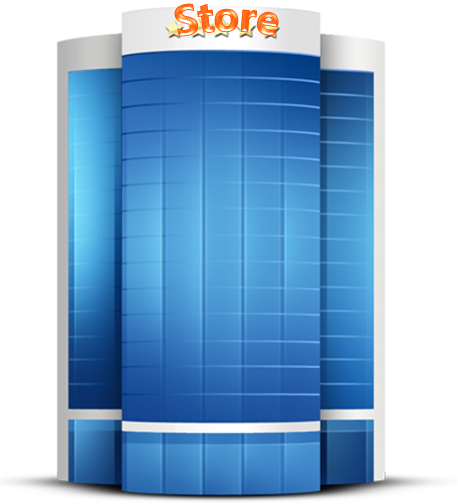 Merchant
Approximate Breakdown of $1 Merchant Fees (USA)
What is Interchange?
Transfer price between the Acquirer and Issuer 
Originally intended to reimburse issuers for specific costs
Explicit revenue to Card Issuer, cost to Merchant Acquirer 
Not a revenue source for Brands (i.e. Visa or MasterCard) or Acquirers
PV
Merchant Proceeds
Merchant can receive a bundled  “discount” on the value of the transaction amount (e.g. 2.50%) or it can pay all VI/MC and issuer fees as a “pass-through” and pay separate acquirer fees (e.g. 10¢ per transaction as in this example) fora net total fee of $2.28 on a $100 transaction or 
an effective cost of payments of 2.28%